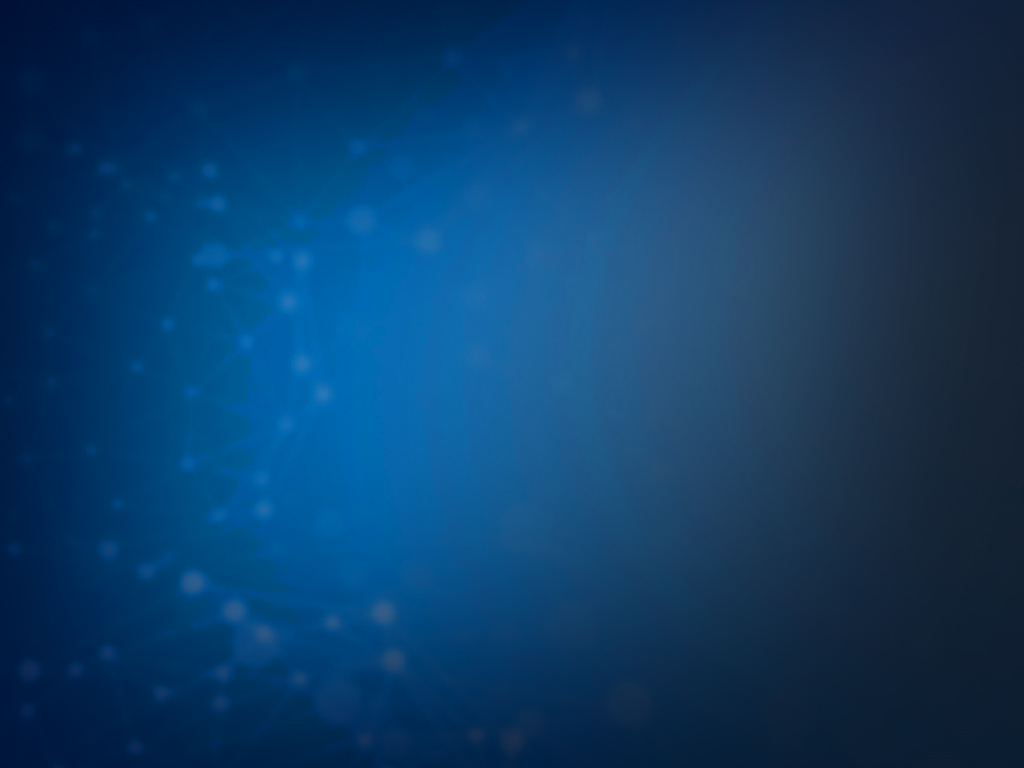 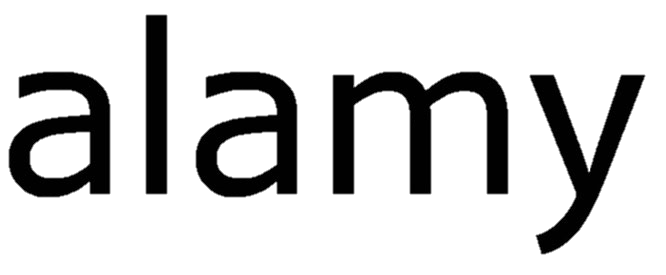 Images © Alamywww.alamy.com
Images used in powerpoint presentation are part of the presentation and not to be used out of context of the presentation, may not be used as stand-alone images unless to promote the presentation/event, and may not be resold in singular form or as part of an image library.  Images are © Alamy and presentation templates and content therein are © MISDA, any other usage requires written permission from both parties.
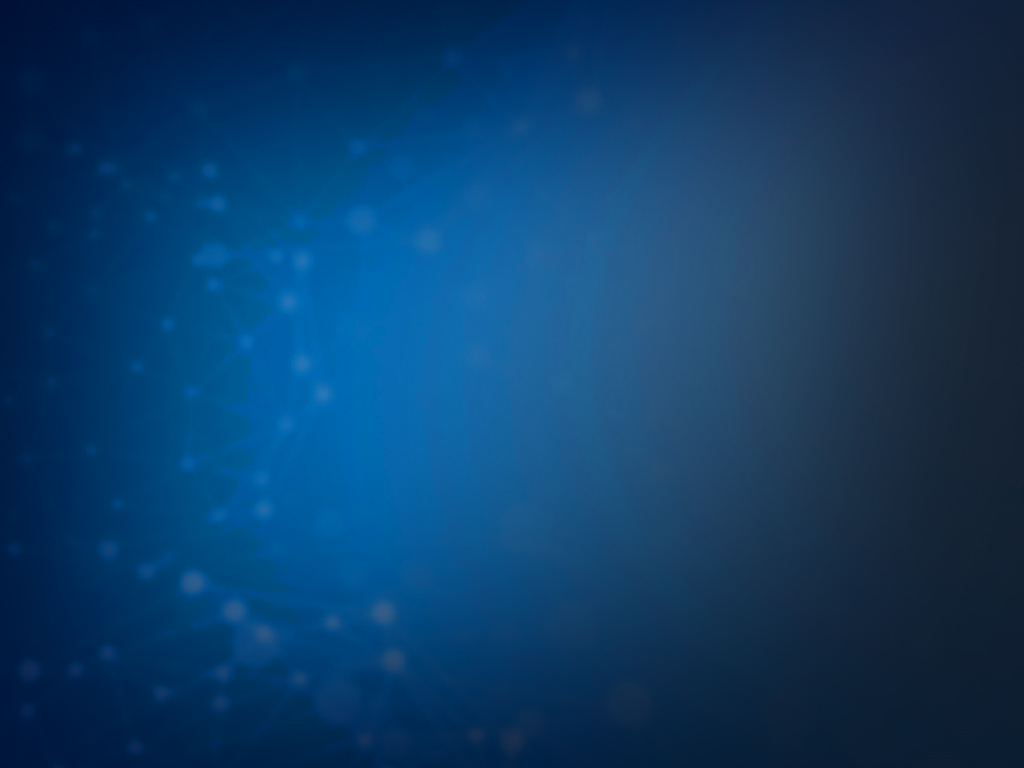 Scripture quotations used in Balanced Living PowerPoints are taken from Bibles in the Public Domain which have no USA copyright restrictions.  We have indicated which version each quotation is taken from as follows:
KJV - King James Version 
BBE - Bible in Basic English
WEB - World English Bible
DBY - Darby's Translation
Any scriptures not otherwise noted are the author's paraphrase of one of these versions.
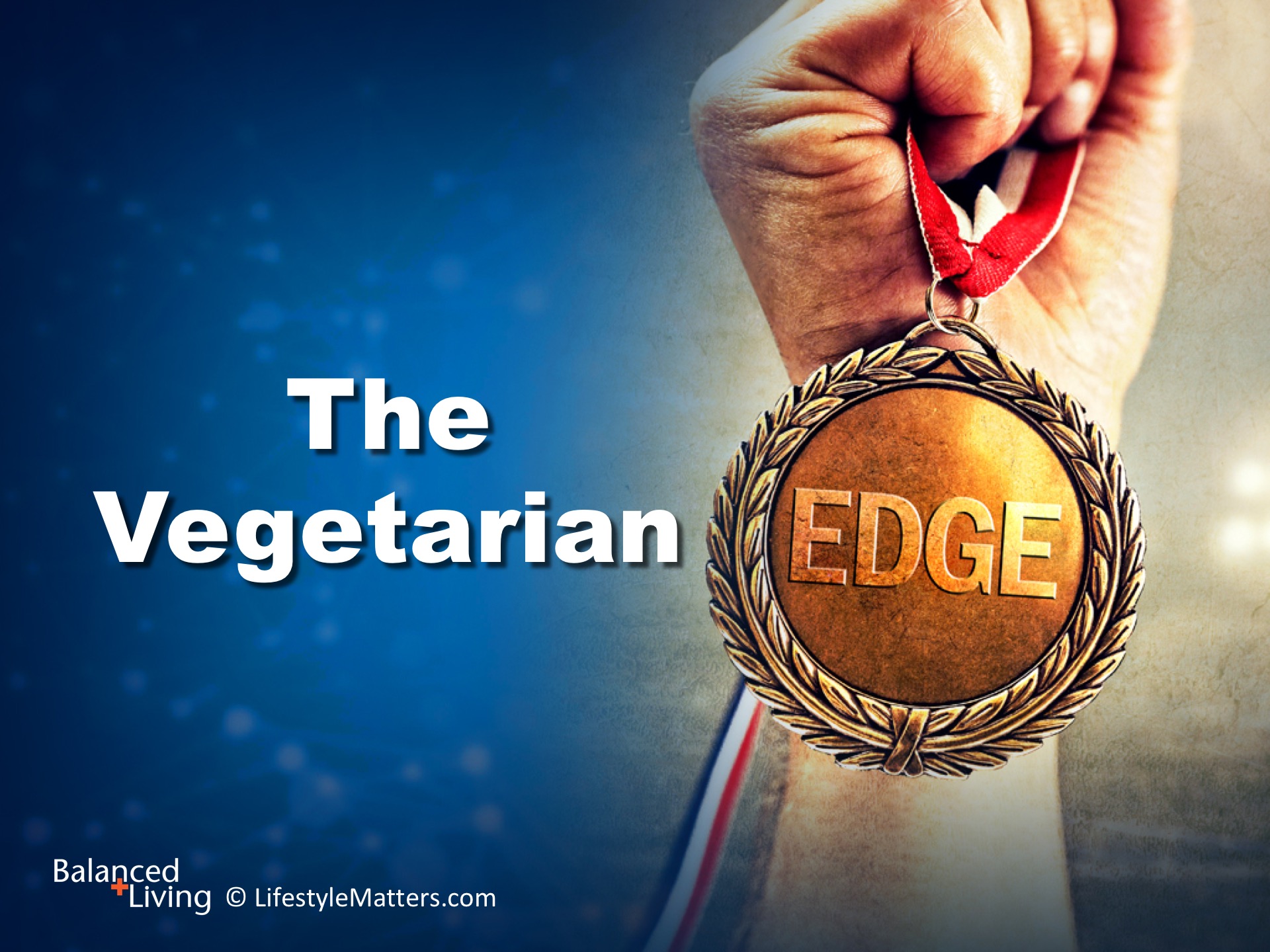 [Speaker Notes: Presenter: Please read and study the tract that accompanies this PowerPoint to prepare for this presentation. 

What is…Read slide.

What are some of the reasons people are choosing a plant based diet?

Some reasons include: health; religious convictions; concerns about animal welfare or the overuse of antibiotics and hormones in livestock; or to conserve environmental resources. 

In this session we are going to discover just how powerful a plant based diet can be and simple steps that you can consider as you move toward a healthier food choices.]
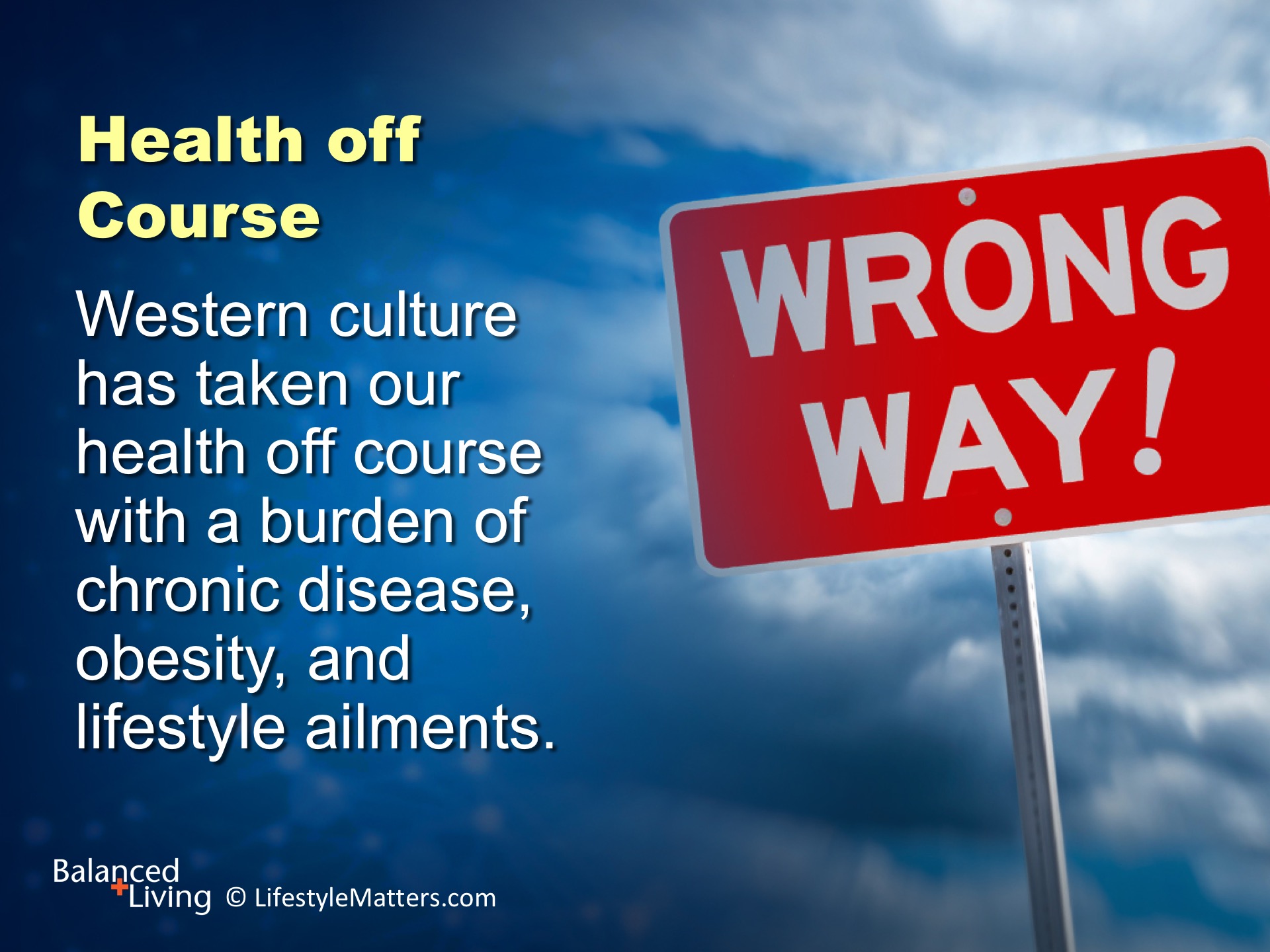 [Speaker Notes: Read slide.

As of 2012, about half of all adults—117 million people—had one or more chronic health conditions. One of four adults had two or more chronic health conditions.
Seven of the top 10 causes of death in 2010 were chronic diseases. Two of these chronic diseases—heart disease and cancer—together accounted for nearly half of all deaths.
Two-thirds of American adults are overweight or obese.
Arthritis is the most common cause of disability, affecting 53 million adults. 
Diabetes is the leading cause of kidney failure, lower-limb amputations other than those caused by injury, and new cases of blindness among adults.

What are some of the causes of this steady increase in chronic disease?  (Wait for answer)

(ie. Food choices, smoking, alcohol, inactivity, stress, isolation, lack of sleep)

(Source:  http://www.cdc.gov/chronicdisease/overview/)]
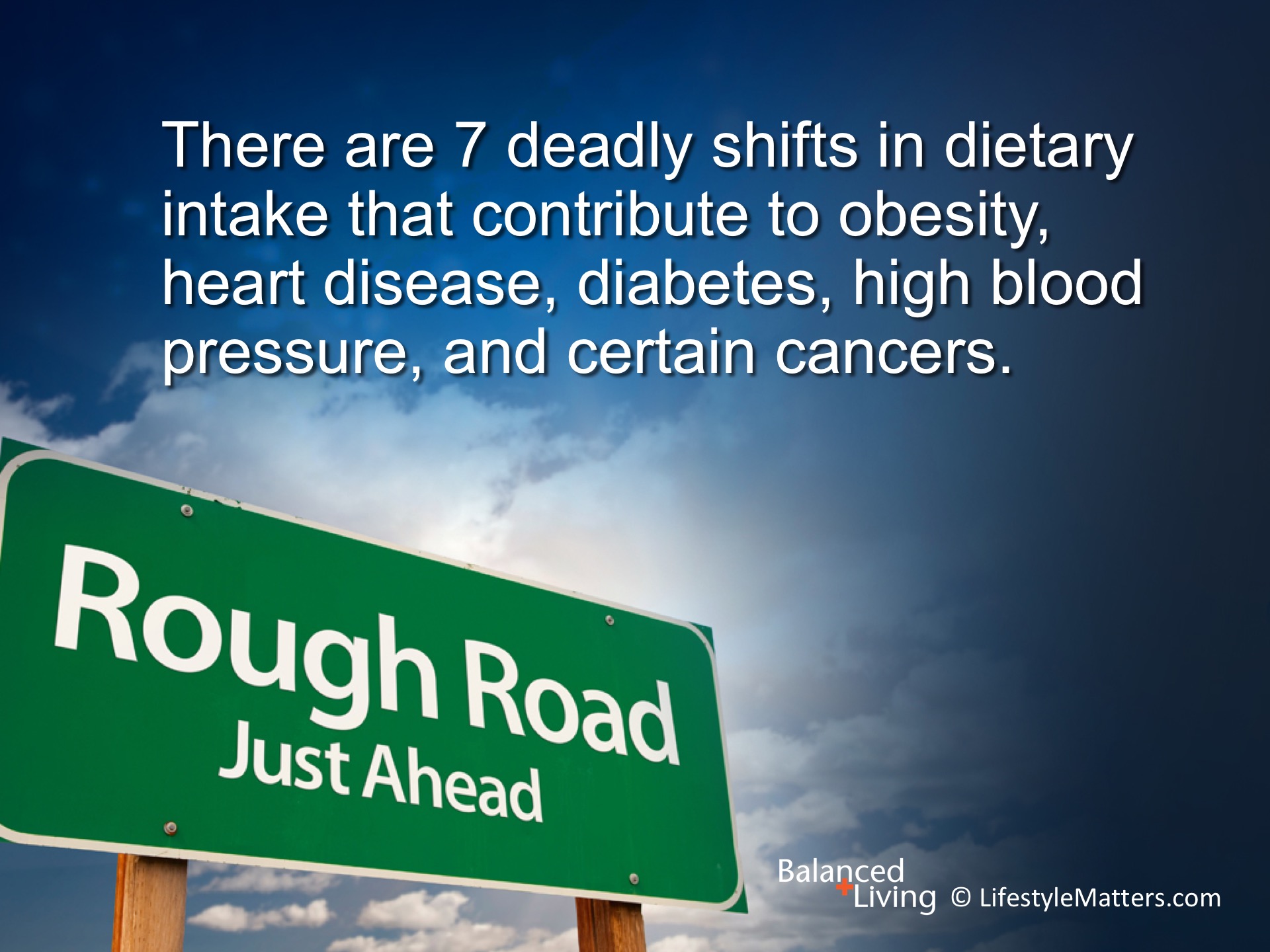 [Speaker Notes: With that in mind, let’s turn our attention to the big picture. Read slide.]
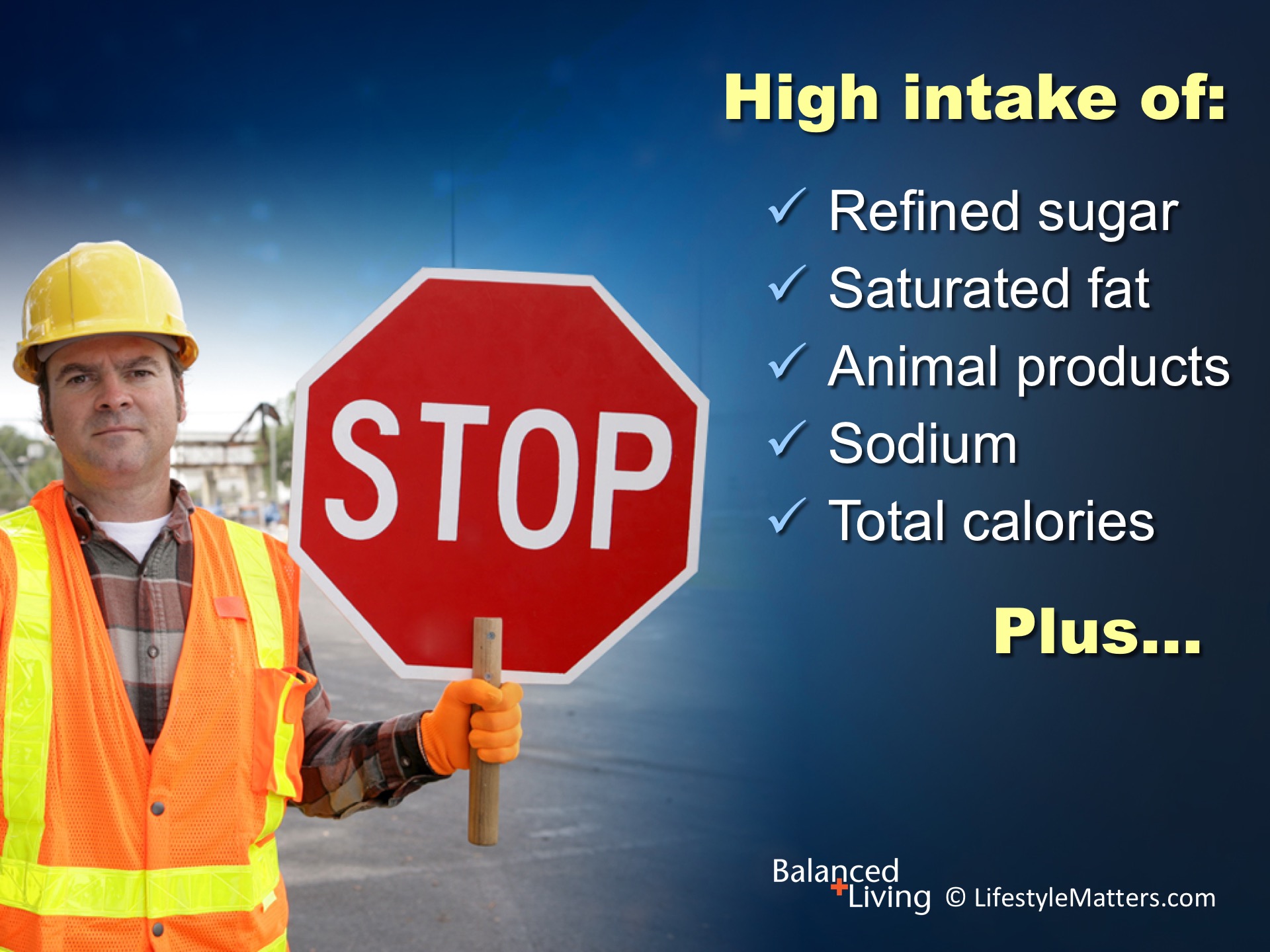 [Speaker Notes: Read slide.

1) high refined sugars (desserts; sweet drinks; added sugar); 
2) high unhealthy saturated fat (red meat, eggs, butter, hard cheese); but low healthy omega 3 and monounsaturated fats (olives, olive oil, nuts, avocado, flax, soy) 
3) high total fat and calories; (about 550 calories a day more than our grandparents)
4) high intake of animal products; 
5) high sodium (processed foods); but low potassium (vegetables and fruits); 

We are getting too much of some foods and too little of others—like (next slide)]
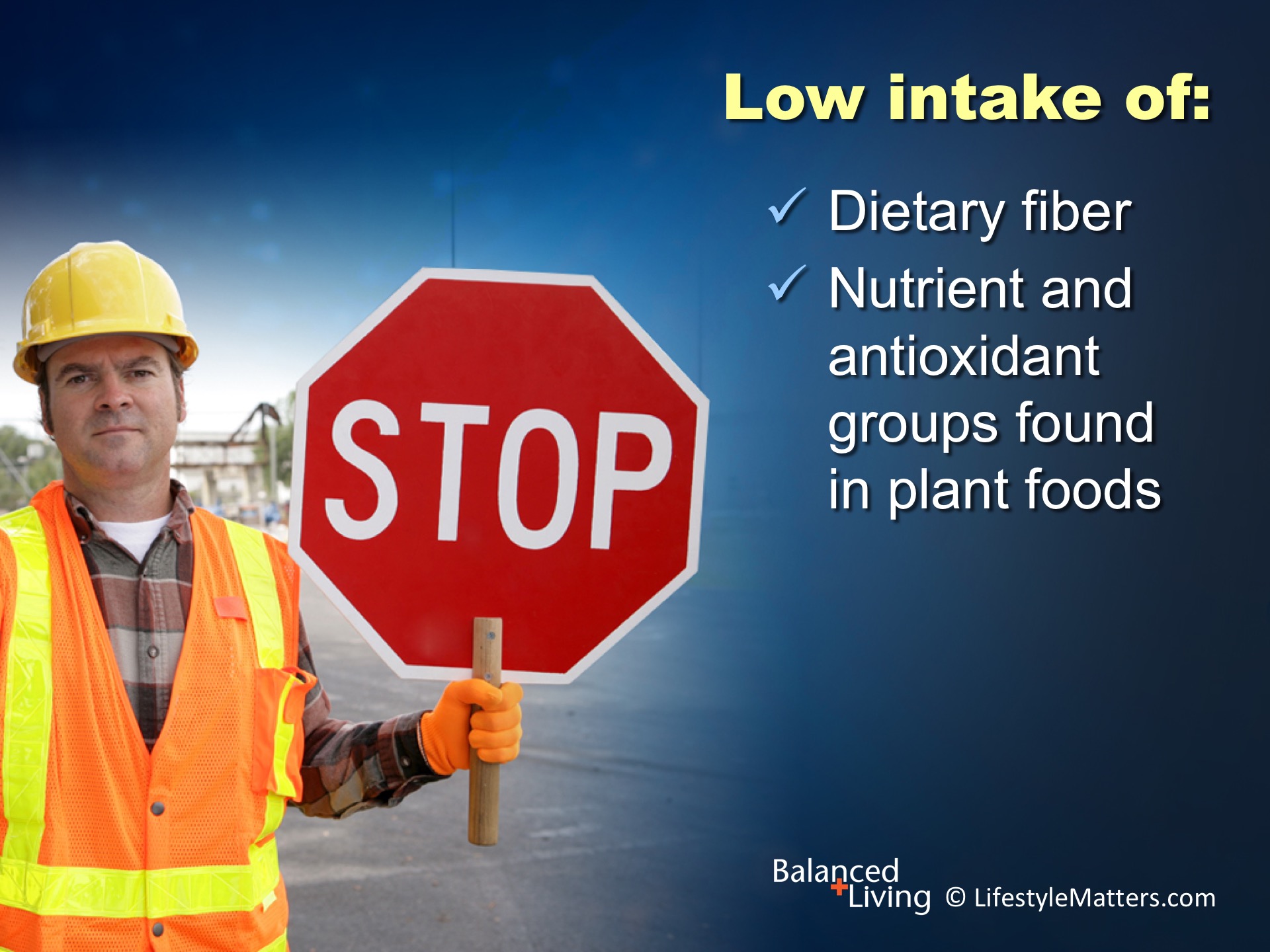 [Speaker Notes: Read slide.

6) low dietary plant fiber (whole grains; beans; veggies; nuts; fruit); and 
7) low overall vitamins, minerals, and antioxidants from plant foods.

Eating this way can increase risk of many avoidable diseases and suffering, both mental and physical.]
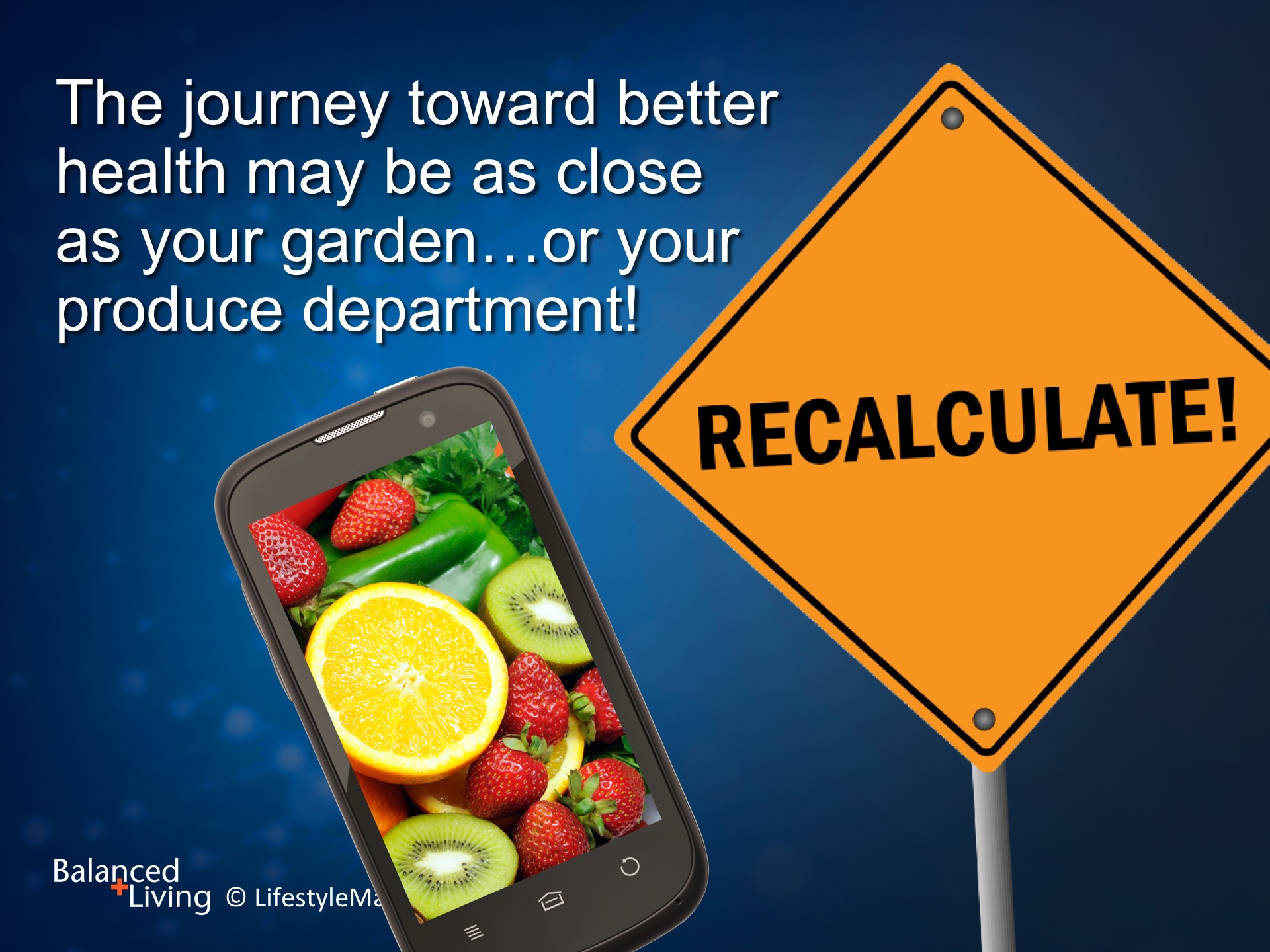 [Speaker Notes: It’s time for a “store detour”!  Read slide.

Charting a course toward better health is easier—and tastier—than you may think. 

In the same way that a small shift in course can change your destination, making shifts toward healthier eating can make a big difference in physical and mental health.]
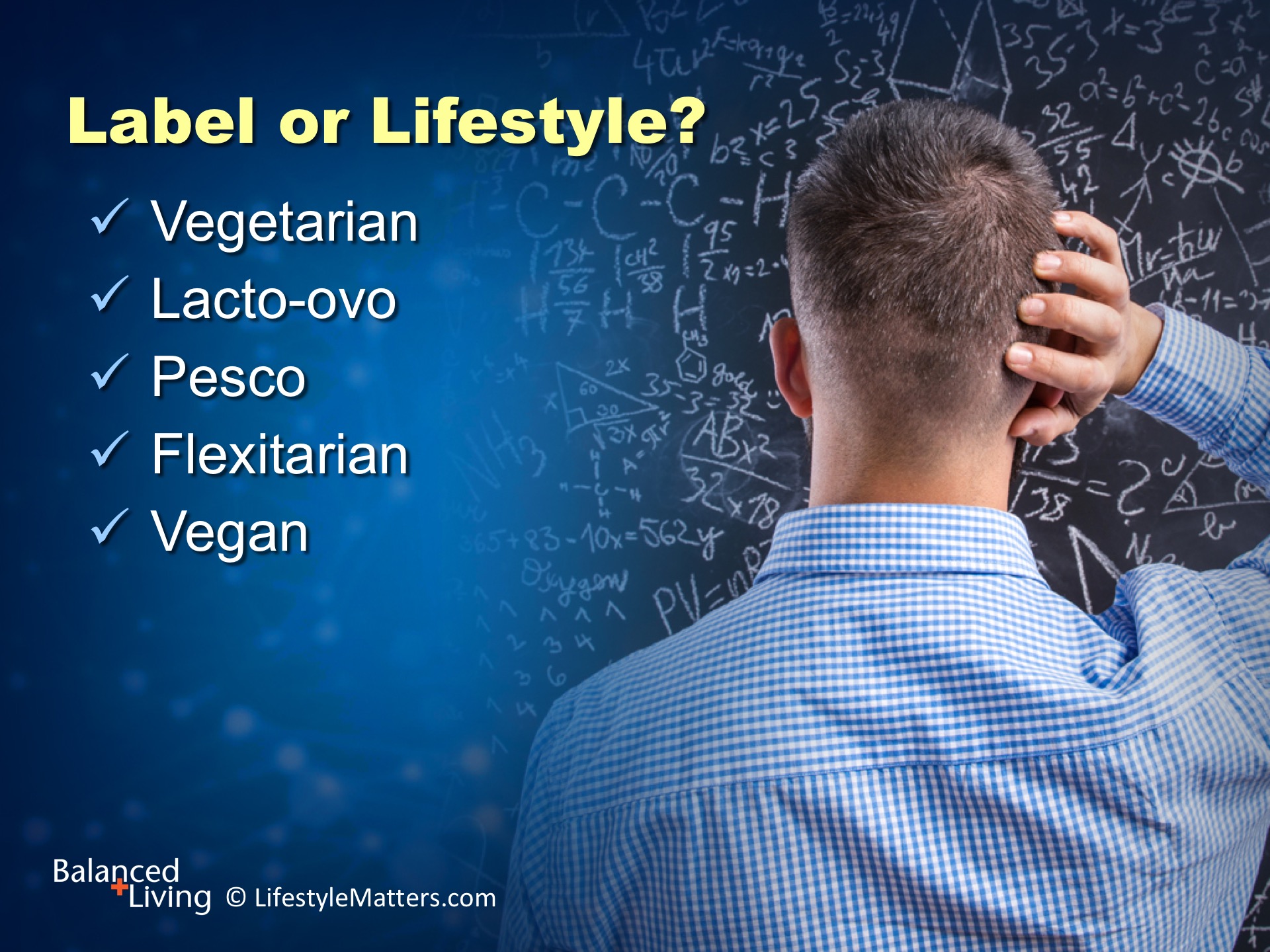 [Speaker Notes: There are a variety of plant-based diets. Read slide.

The term vegetarian means different things to different people.  

Vegetarians eat plant foods and do not eat meat.
Lacto-ovo vegetarians include dairy and eggs.
Pescatarians eat fish but no other meat.
Flexitarians eat mostly plant foods but occasionally eat meat or fish. 
Vegans eat plant foods with no dairy or animal products, with the possible exception of honey.

However, plant-based eating is a way of living, not a label, and not a list.  

Understanding the principles of healthy eating are more important than a label.]
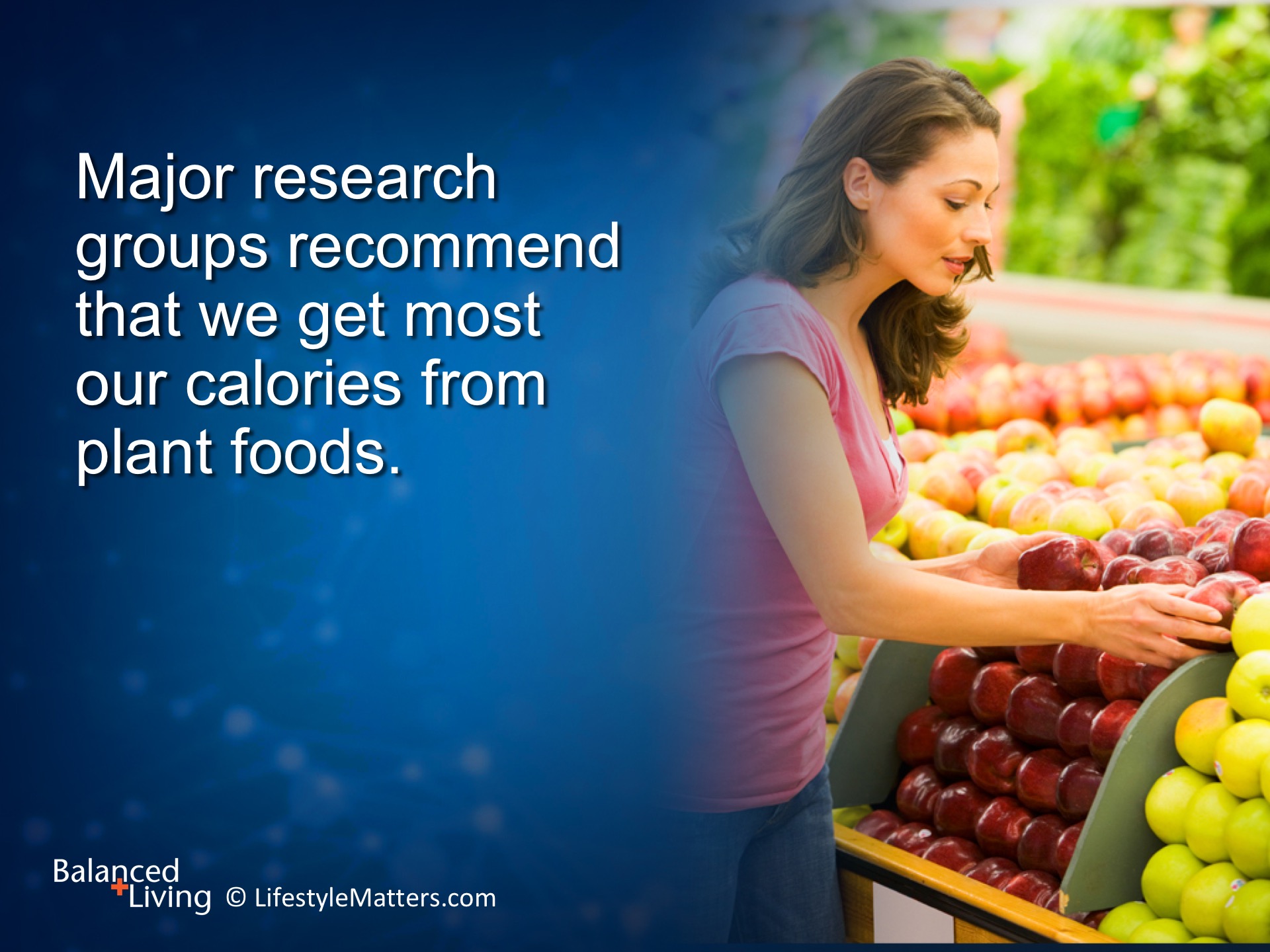 [Speaker Notes: Read slide.

What are some reasons these diverse groups would come into such full agreement?  (Wait for response)

(Note 1: Groups include the Academy of Nutrition and Dietetics; American Diabetes Association; the American Heart Association; numerous other medfical and research groups; and major governmental agencies like the USDA.)

(Note 2: Nutrient dense but low calorie; rich in fiber and antioxidants and other protective compounds; hunger and weight control; disease reduction in all chronic disease categories)]
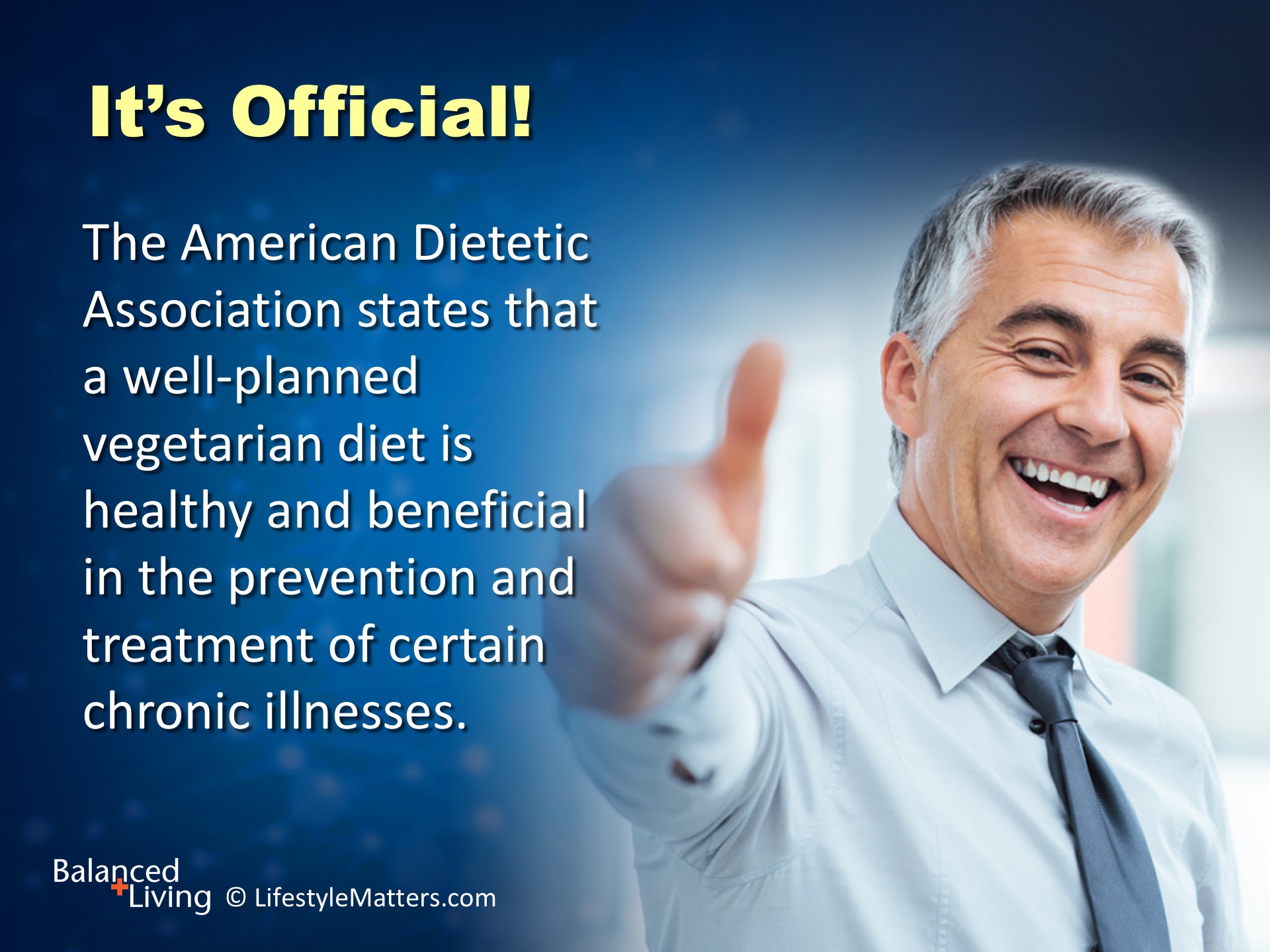 [Speaker Notes: Read slide.

This quote from Harvard Health Medical School confirms this statement: 

“Traditionally, research into vegetarianism focused mainly on potential nutritional deficiencies, but in recent years, the pendulum has swung the other way, and studies are confirming the health benefits of meat-free eating. Nowadays, plant-based eating is recognized as not only nutritionally sufficient but also as a way to reduce the risk for many chronic illnesses.”]
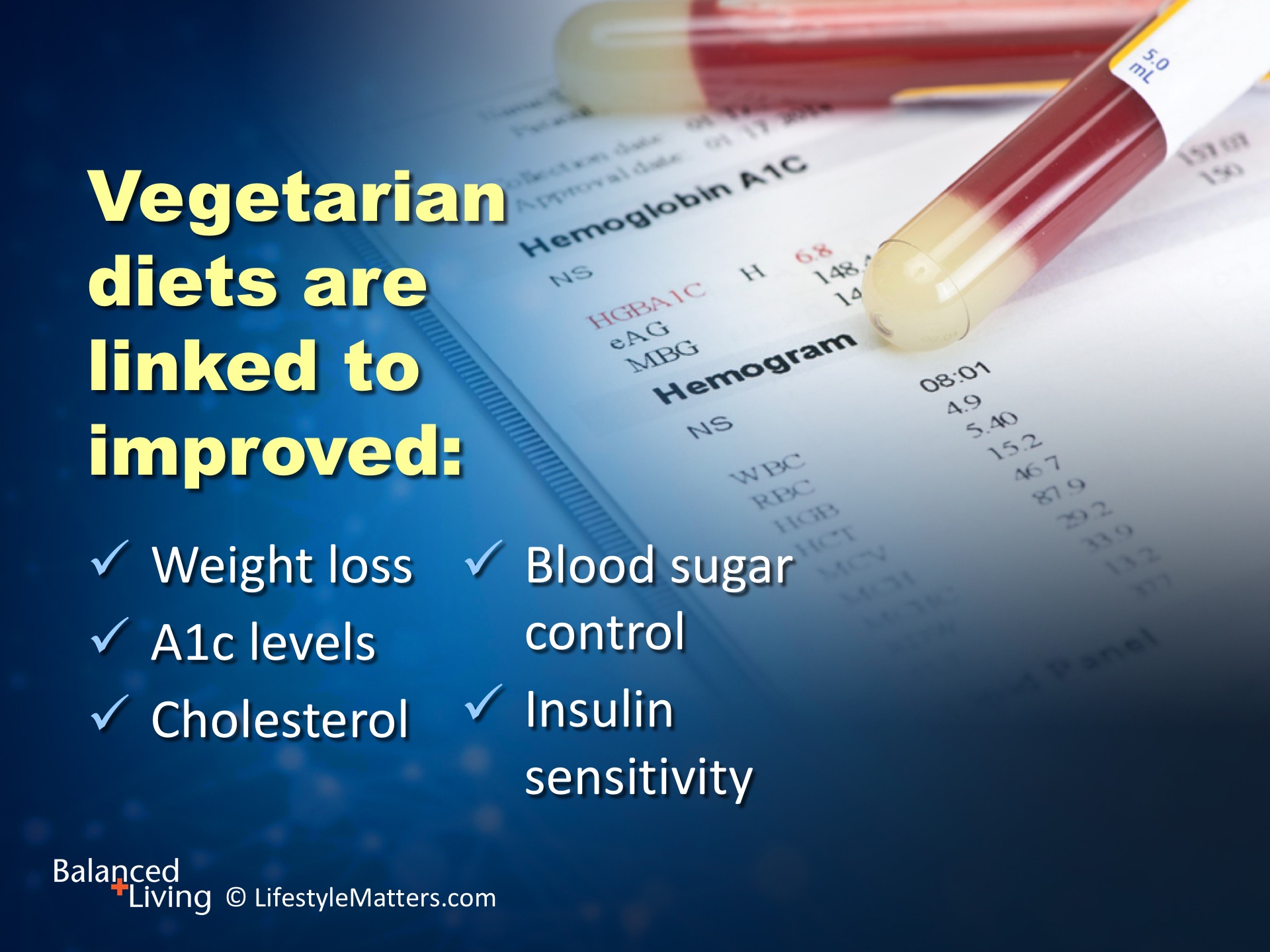 [Speaker Notes: In addition, Read slide

(Note 1: A1c is a blood test that measures long-term blood sugar levels.)

(Note 2: Improved insulin sensitivity means the cells are more able to take in glucose. This lowers blood sugar and provides energy to the cells.)

(Source: The Vegetarian Advantage, Don Hall; Goodbye Diabetes, Wes Youngberg)]
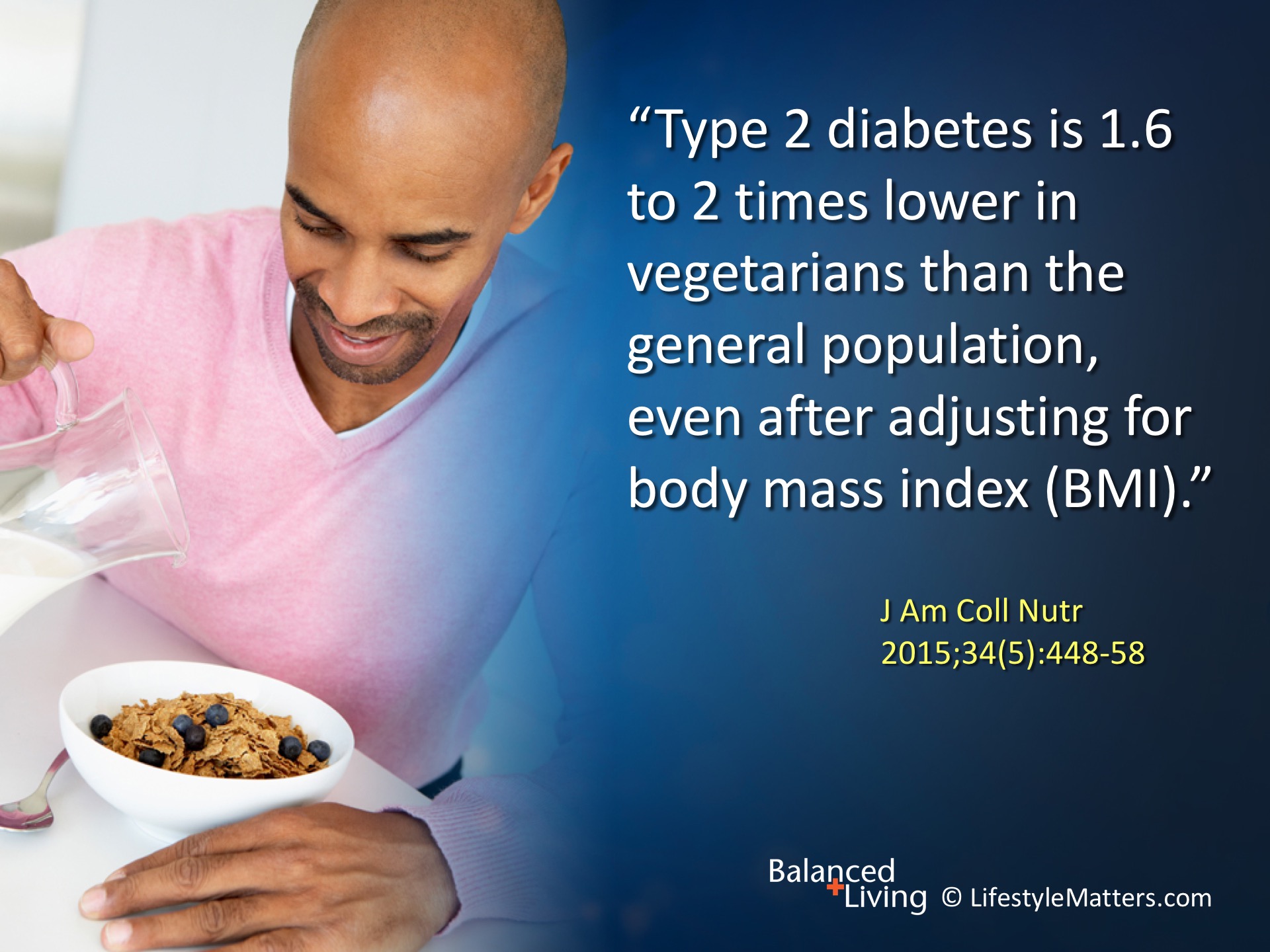 [Speaker Notes: In fact, Read slide

A fiber-rich diet helps restore the brain’s “red flag” mechanism that tells you to stop eating—that you have had enough. 

Many people who have type 2 diabetes are able to manage and even reverse their diabetes through a fiber-rich vegetarian or vegan diet, exercise, and weight loss.]
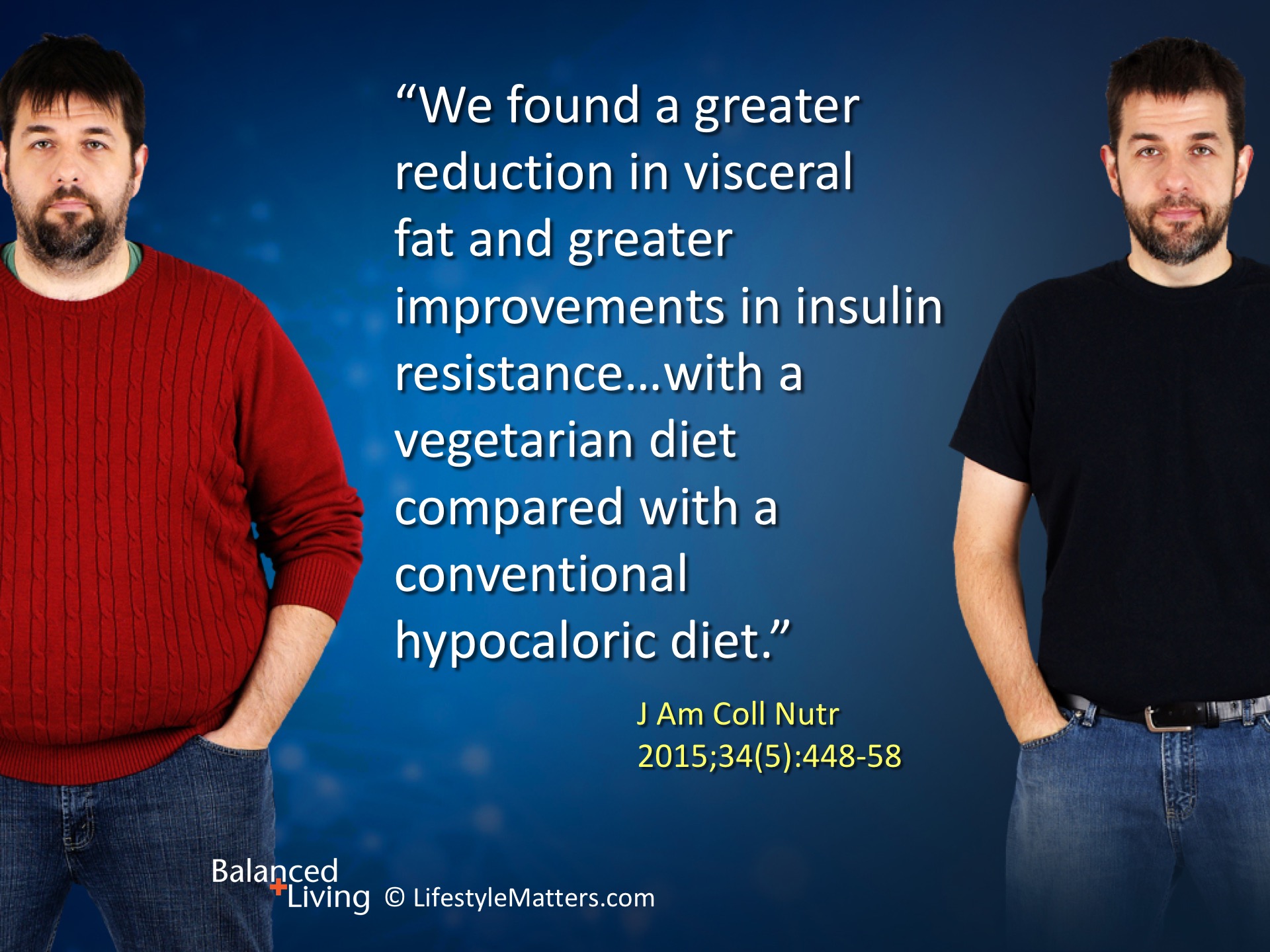 [Speaker Notes: Read slide

1.  This study goes on to confirm that the prevalence of type 2 diabetes is up to 2 times lower in vegetarians than in the general population, even after adjusting for differences in body mass index.

A vegetarian diet was shown to be superior to a conventional low calorie diet in controlling blood sugar. 

Vegetarian diets were shown to improve mid-body fat levels and insulin sensitivity.]
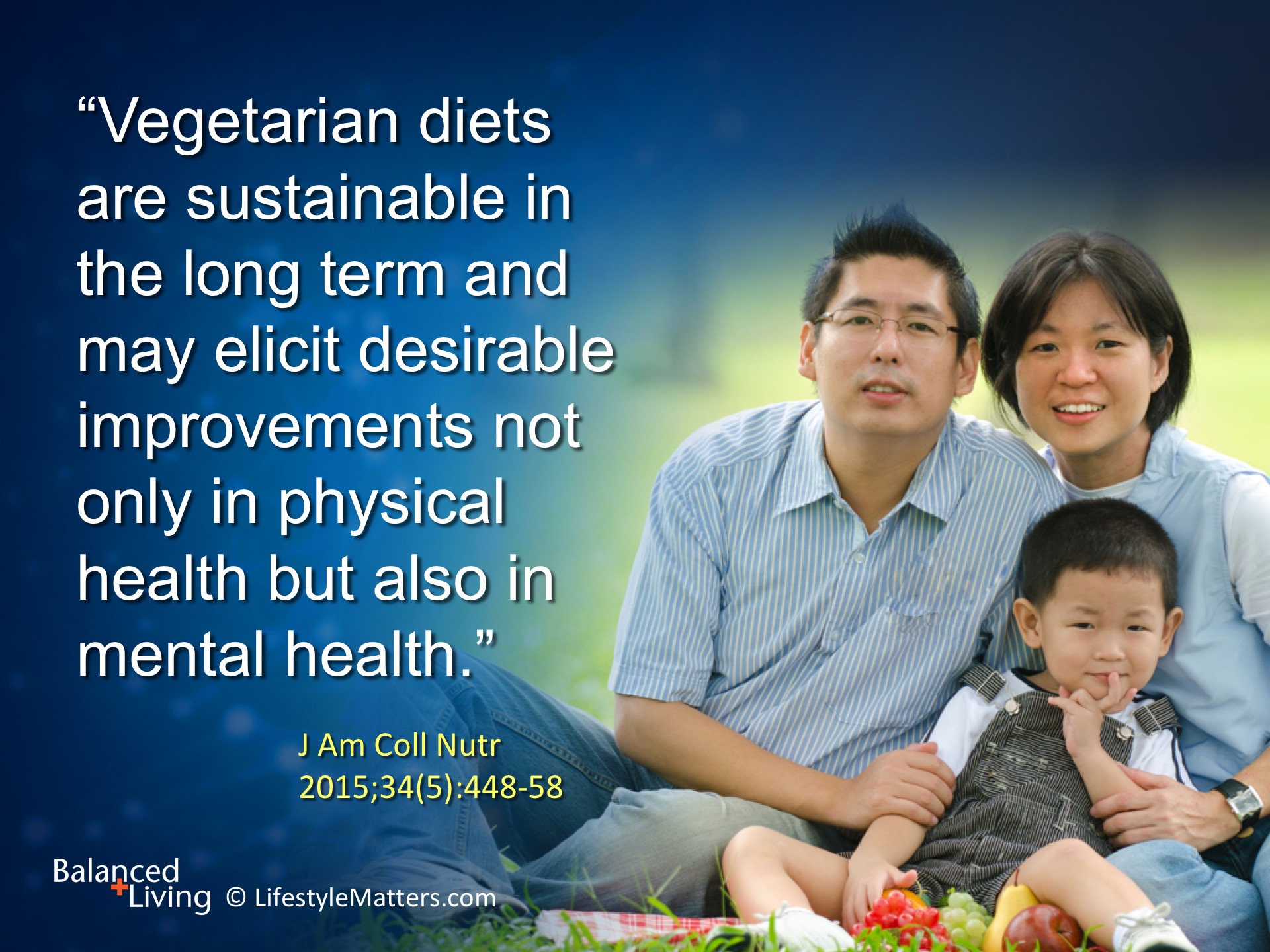 [Speaker Notes: In addition, Read slide.

1. Higher blood levels of antioxidants and plant compounds called carotenoids are linked with lower levels of sleeplessness, irritability, and stress. 

The fiber and nutrients in plant foods improve gut health and bacteria, which also affects major brain transmitters linked to mood. (i.e. serotonin, dopamine, and GABA.)

(Source 1: Public Health Nutr 2015 Feb;18(2):313-21.)
(Source 2: Nutrition Journal 2012 11:9 (http://www.nutritionj.com/content/pdf/1475-2891-11-9.pdf)]
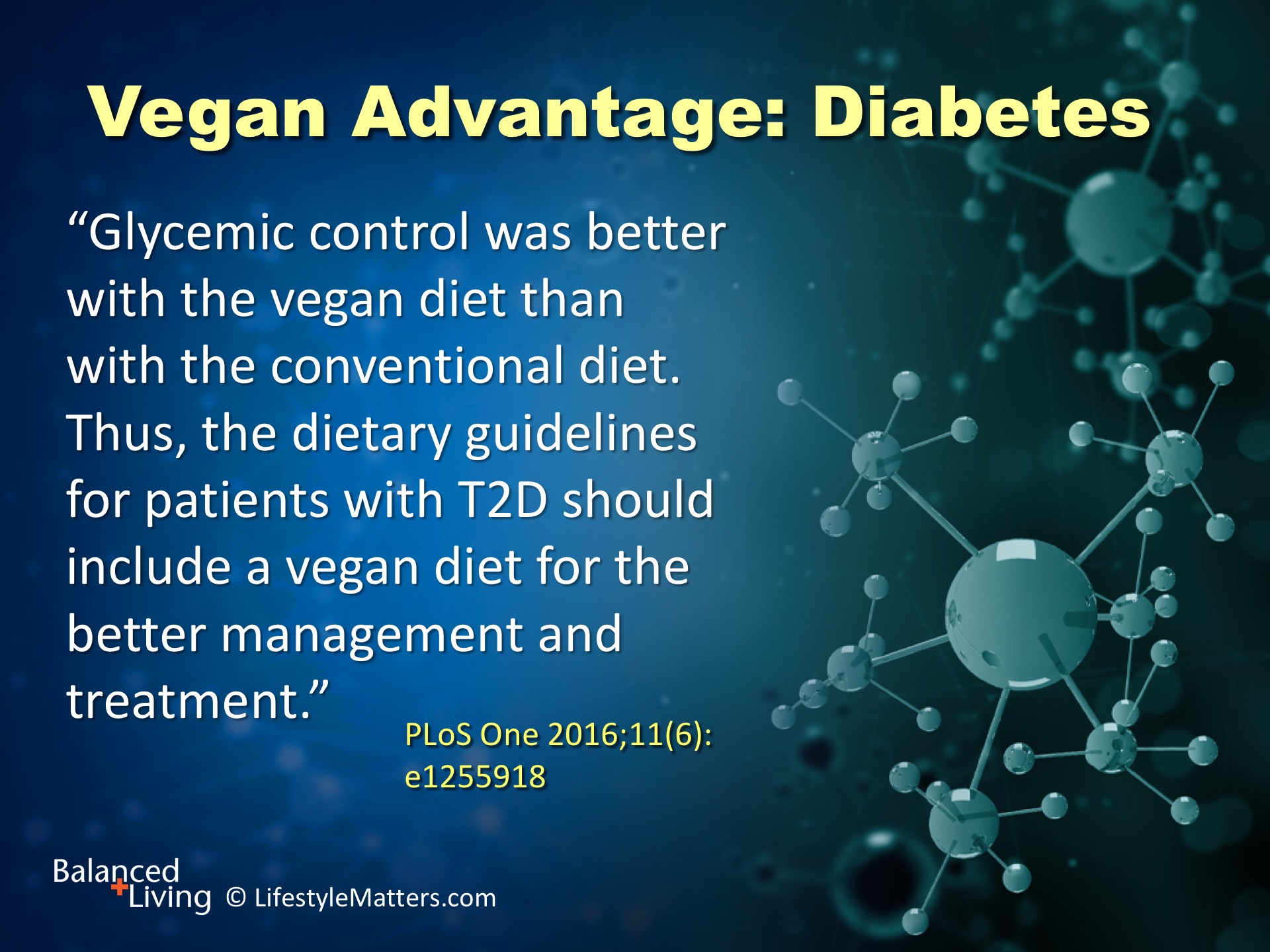 [Speaker Notes: In addition, Read slide

A vegan diet may confer advantages over a vegetarian diet in several ways, including treating type 2 diabetes, systemic inflammation linked to heart disease,  and a 15% lower total cancer risk.  


(Note: Glycemic control is blood sugar control; T2D is type 2 diabetes)

(Source: Crit Rev Food Sci Nutr 2106 Feb 6. Vegetarian, vegan diets and multiple health outcomes: a systematic review with meta-analysis of observational studies; Complement Ther Med 2015;23(1):32-7.)]
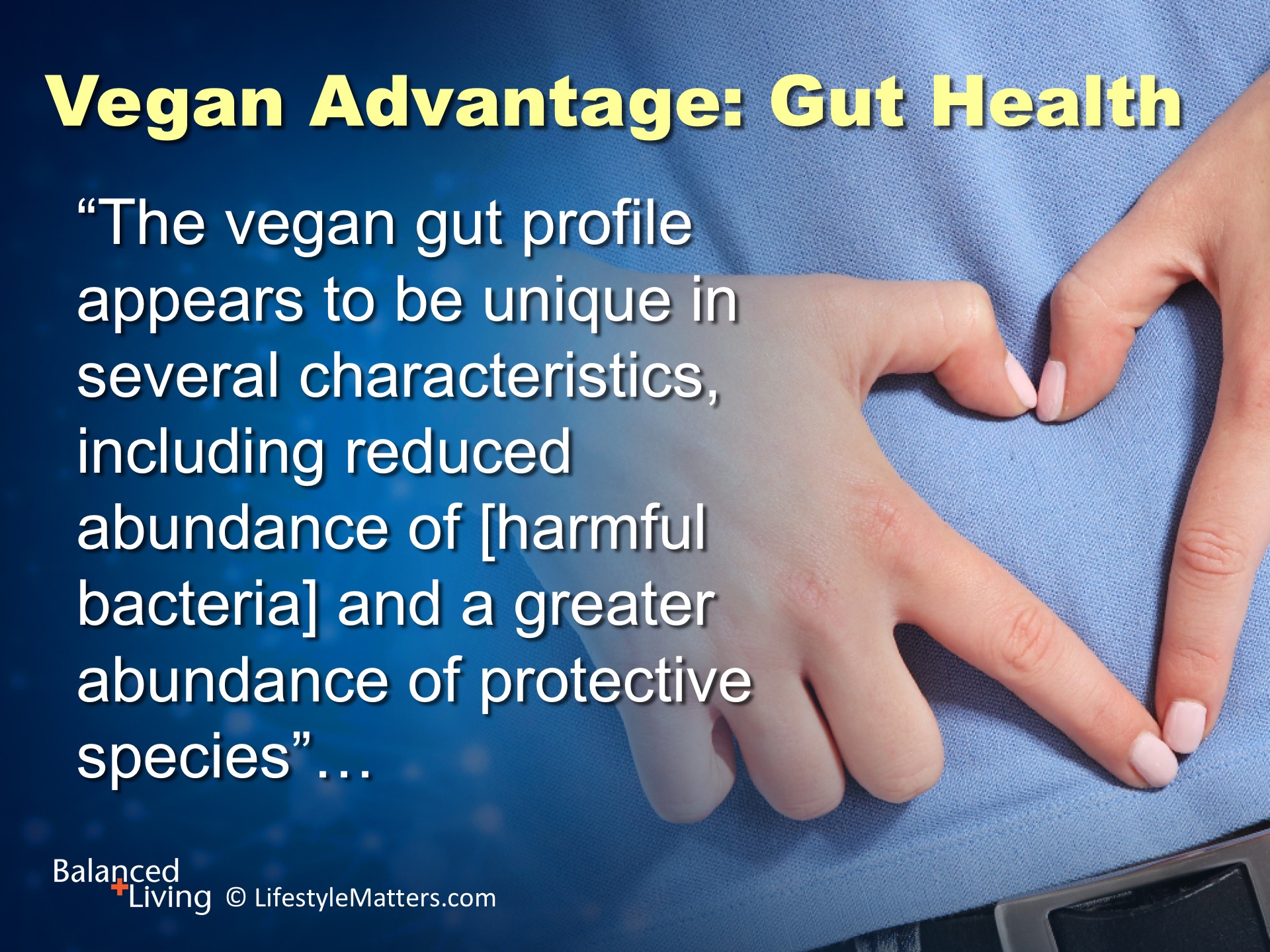 [Speaker Notes: Read slide.]
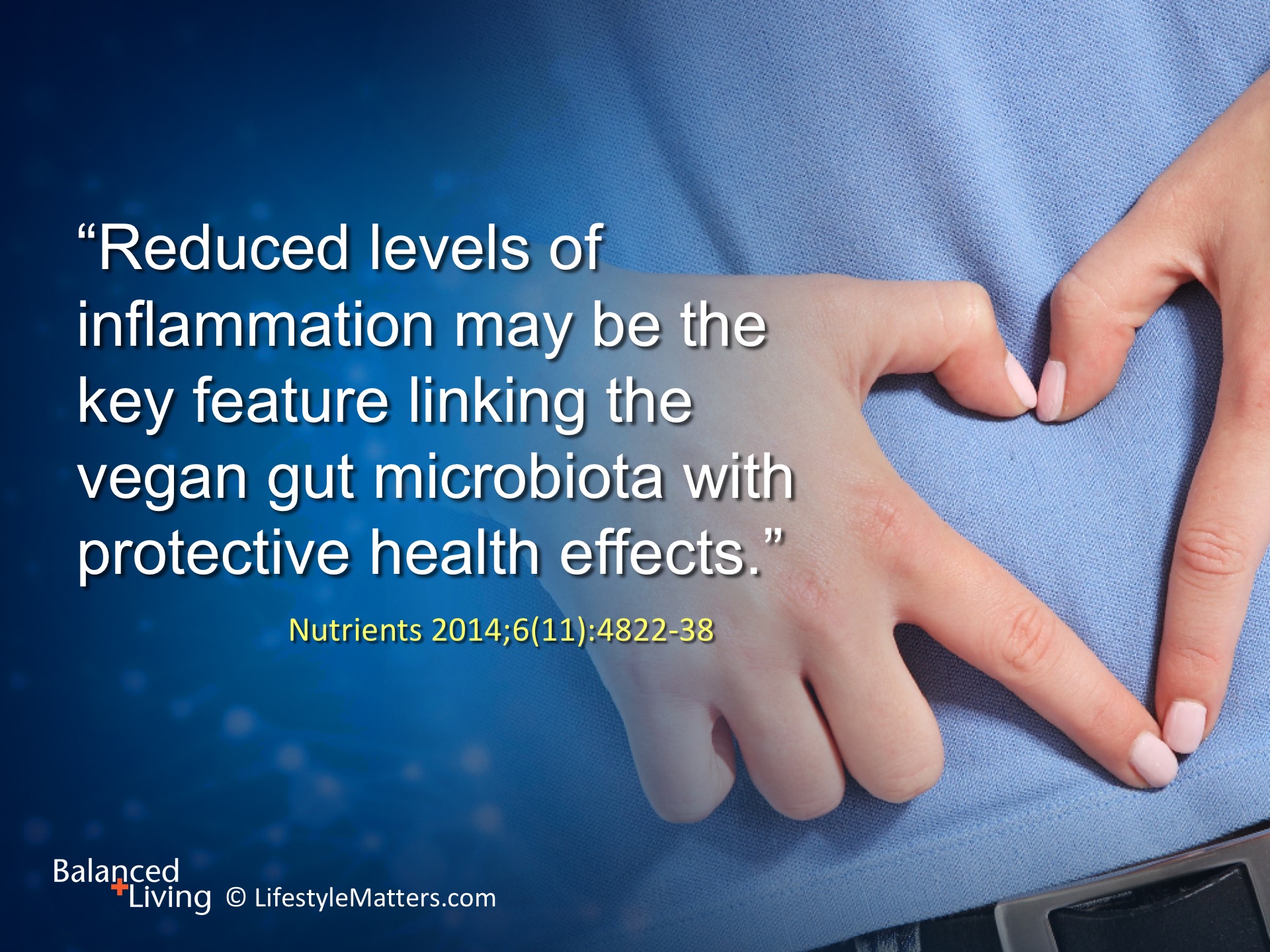 [Speaker Notes: Read slide.

A total or near-total plant-based diet helps your internal gut environment flourish and the external environment where you live thrive!]
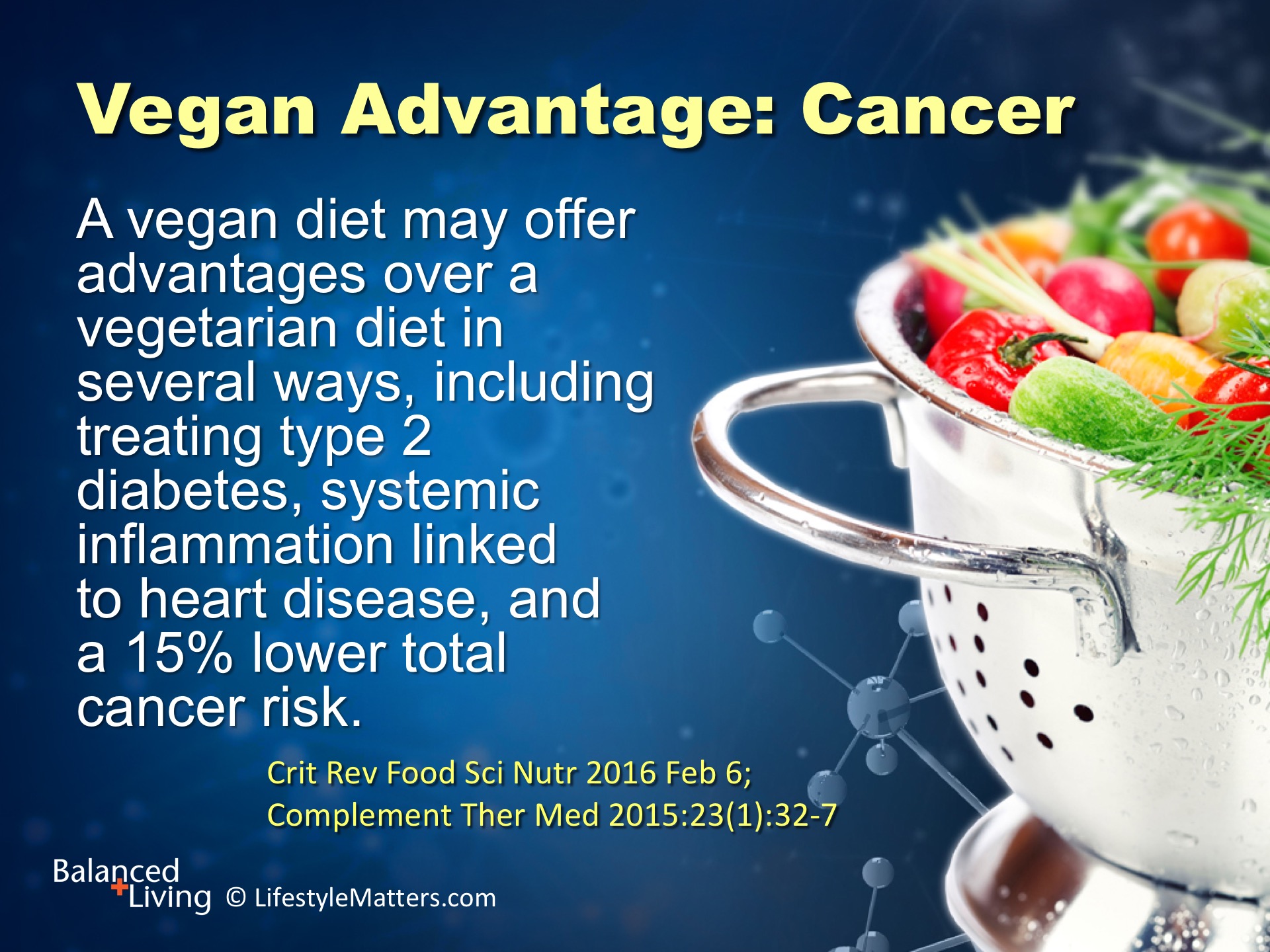 [Speaker Notes: Read slide. 

A recent study from Loma Linda University funded by the National Cancer Institute reported that vegans have lower rates of cancer than both meat-eaters and vegetarians. Vegan women, for example, had 34 percent lower rates of female-specific cancers such as breast, cervical, and ovarian cancer. 

(Source: Cancer Epidemiol Biomarkers Prev. 2013 Feb;22(2):286-94. Vegetarian diets and the incidence of cancer in a low-risk population.)

)]
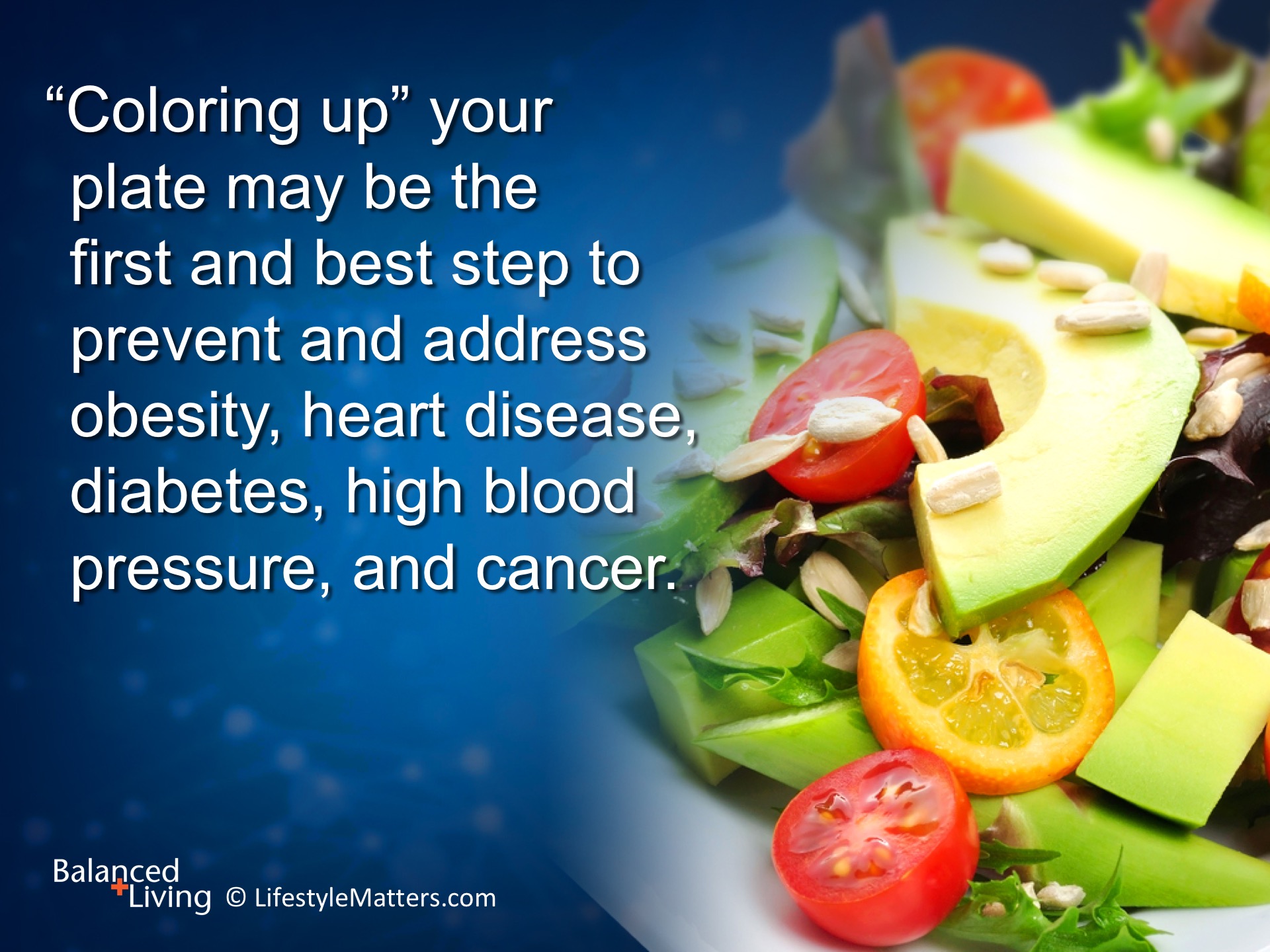 [Speaker Notes: Read slide.

God created a vast array of colorful, flavorful grains, beans, vegetables, fruits, nuts, and seeds for you to savor and enjoy!

These foods are powerful, protective, and potent in reducing and fighting disease, both physical and mental.]
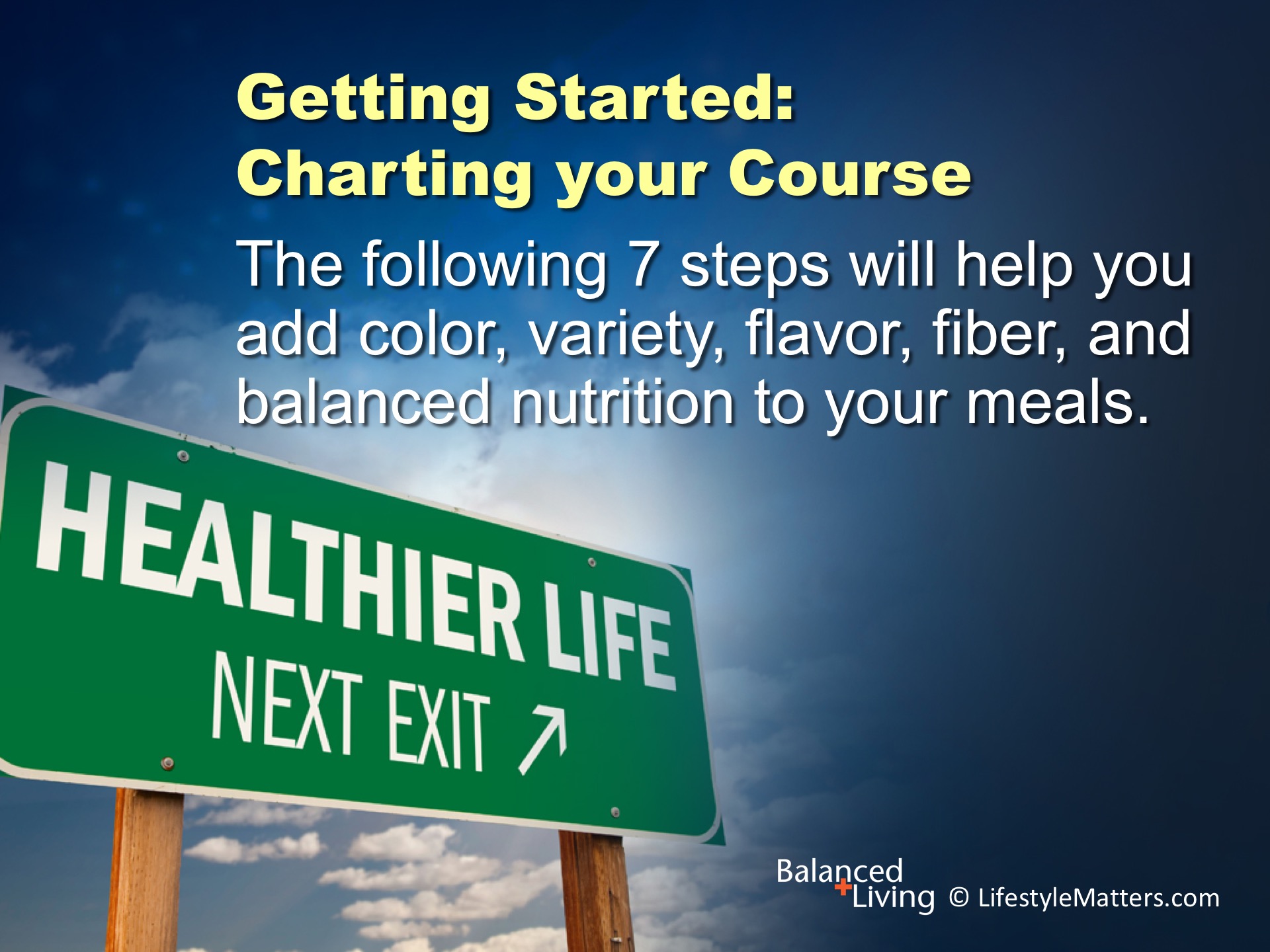 [Speaker Notes: Ready to “ramp up” your meal plan with more healthy choices?  Read slide.

Let’s get started!]
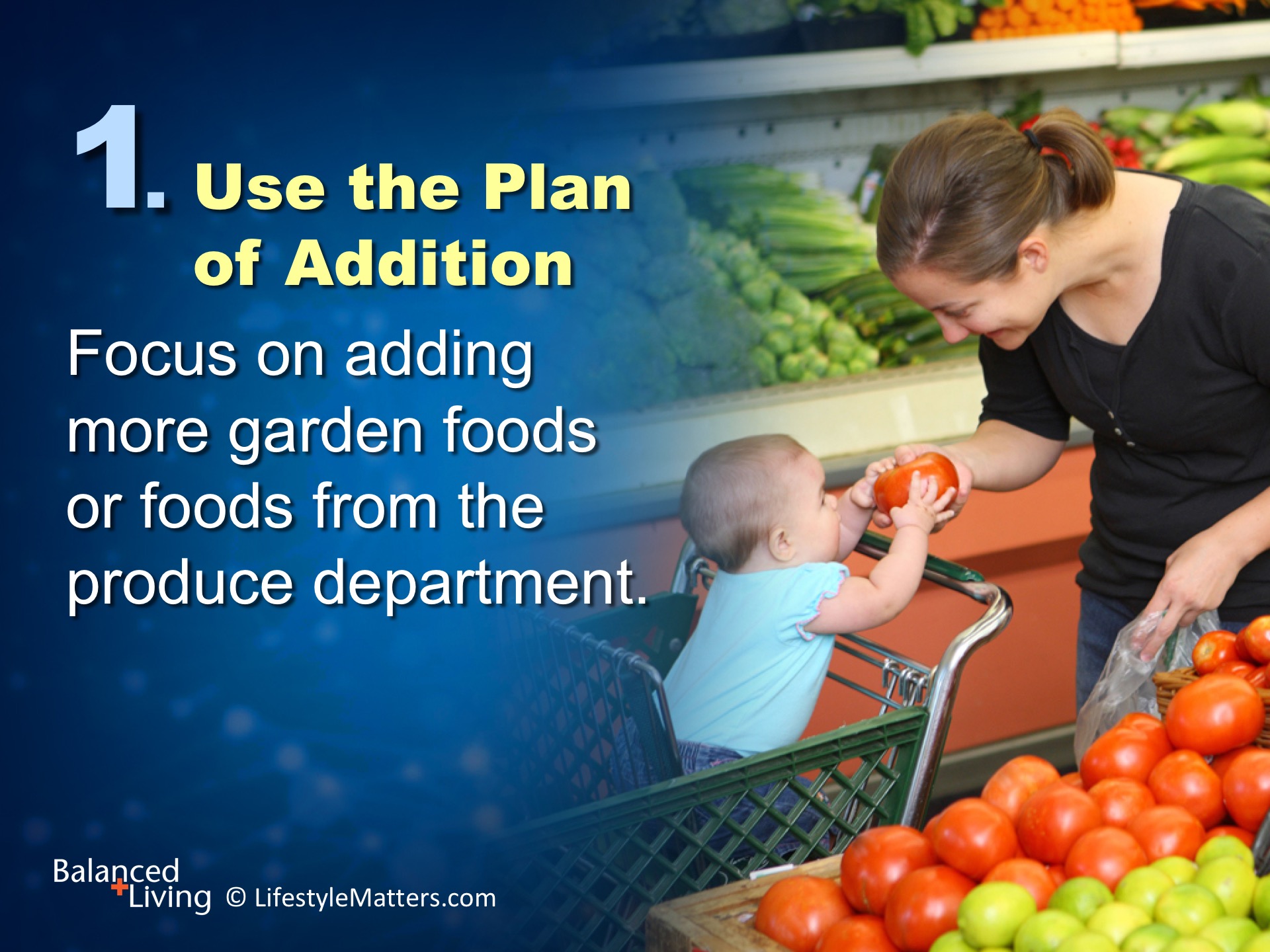 [Speaker Notes: Read slide.

What do you already love from the produce department?  (Wait for response)

One study showed that just adding apples or pears to the diet improved weight loss in women.  

Do you have a garden? Have you thought about planting a few herbs or vegetables?

A big secret to healthier weight and better habits is to crowd out, not just cut out unhealthy foods!

(Source: Nutrition 19: 253-256, 2003)]
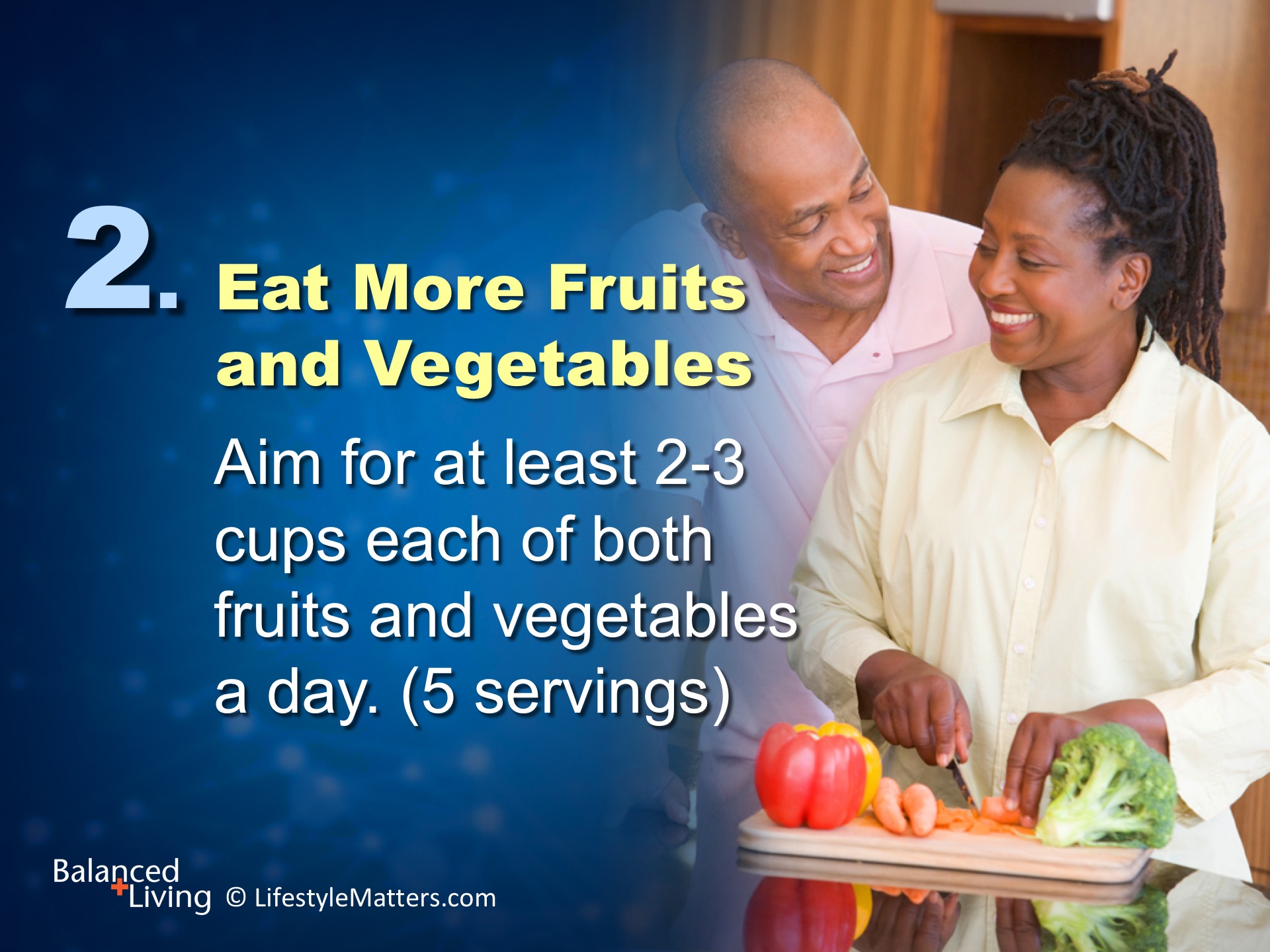 [Speaker Notes: Read slide.

Enjoy fresh fruits choices at breakfast and as a replacement for rich desserts. 

Choose vegetable soups, beans, and vegetarian entrees instead of pizza, burgers, and steak.]
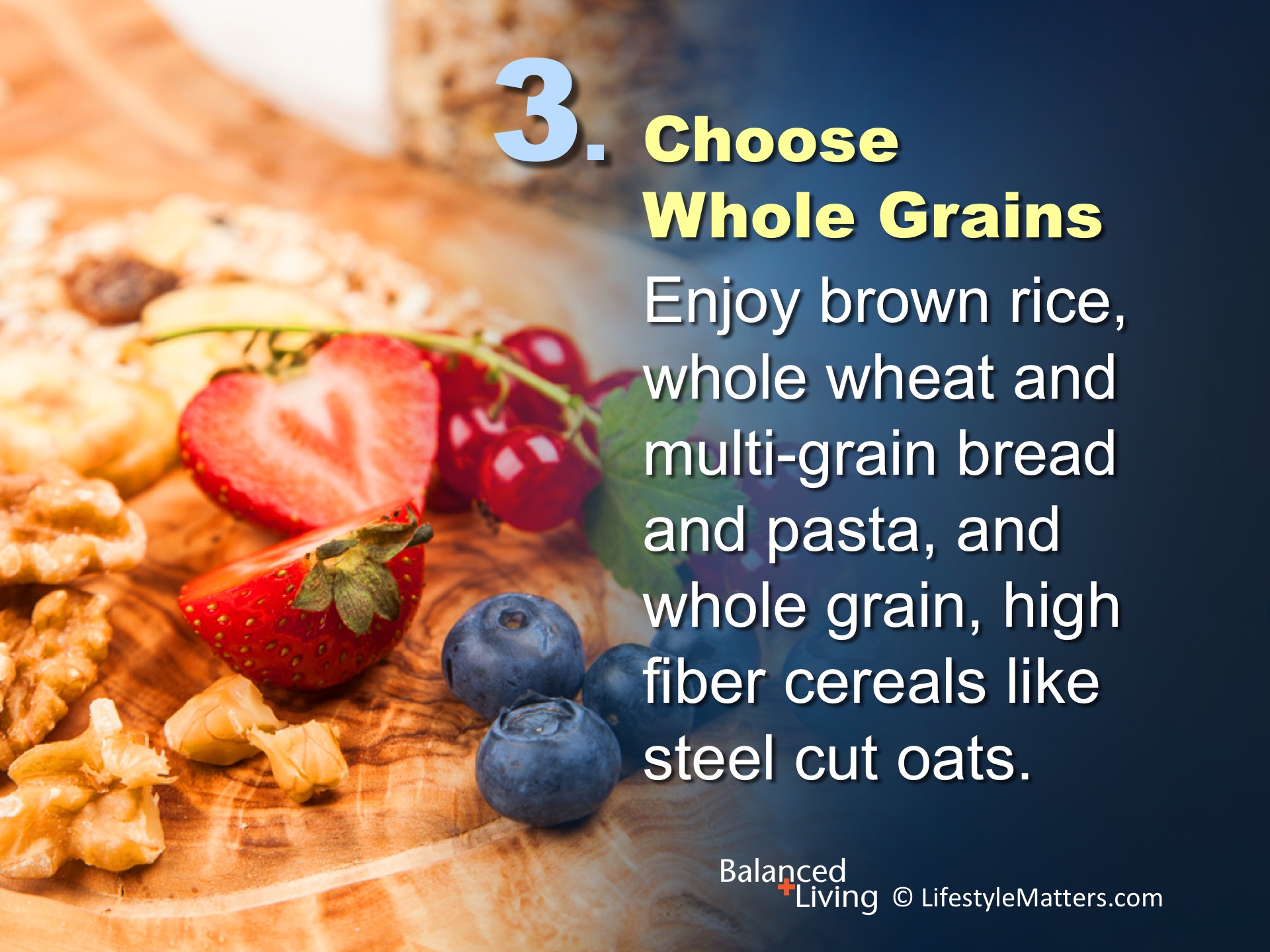 [Speaker Notes: Read slide.

Look for cereals that have at least 3 grams of fiber or more per serving. 

For the greatest advantage, choose whole grains.]
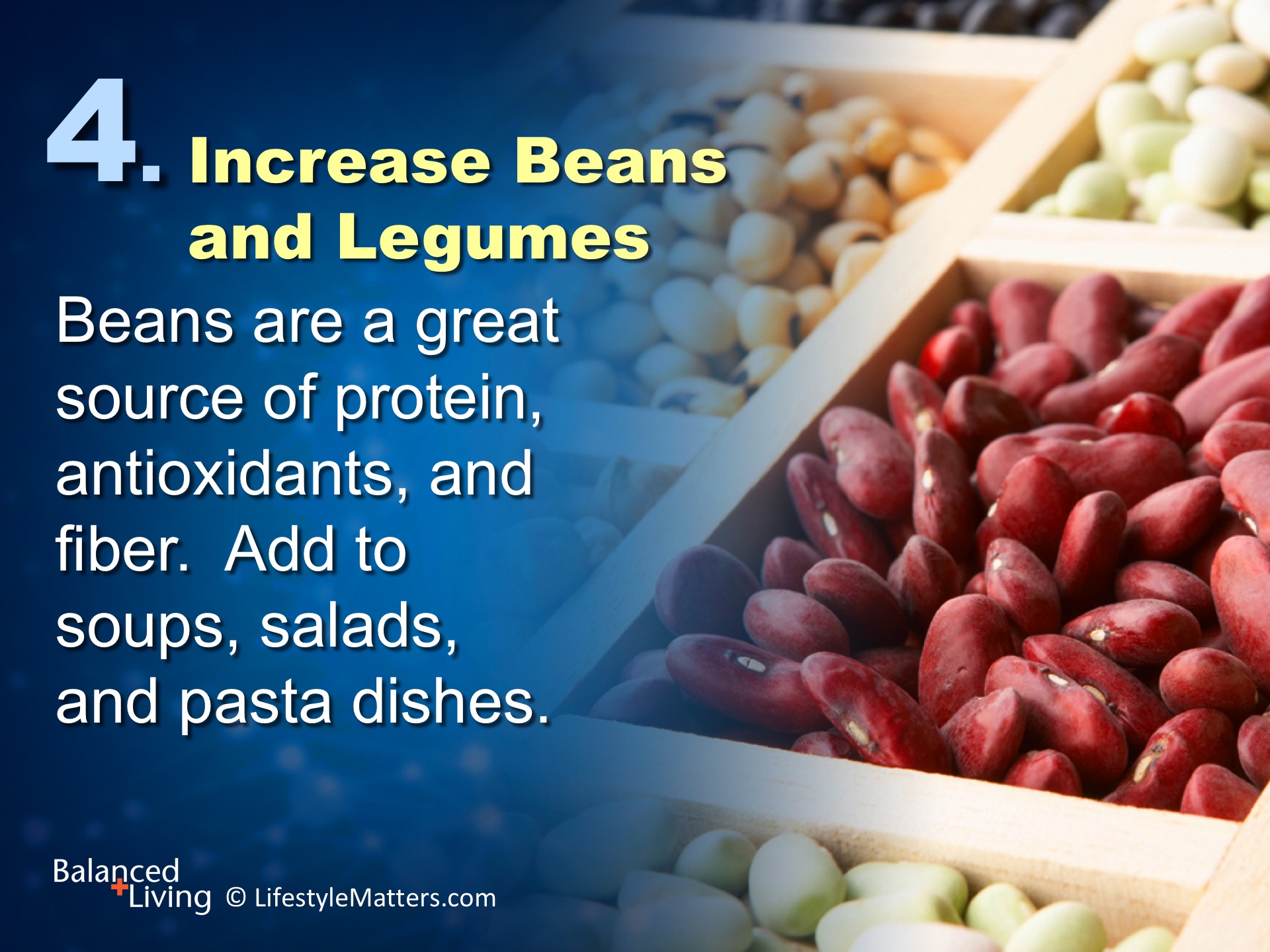 [Speaker Notes: Read slide.

Add garbanzo or other beans to soups, salads, and pasta dishes. 

Try hummus as a spread instead of butter.

Beans help reduce weight, fill you up and keep you fuller longer, balance blood sugar, and lower cholesterol, triglycerides and blood pressure.]
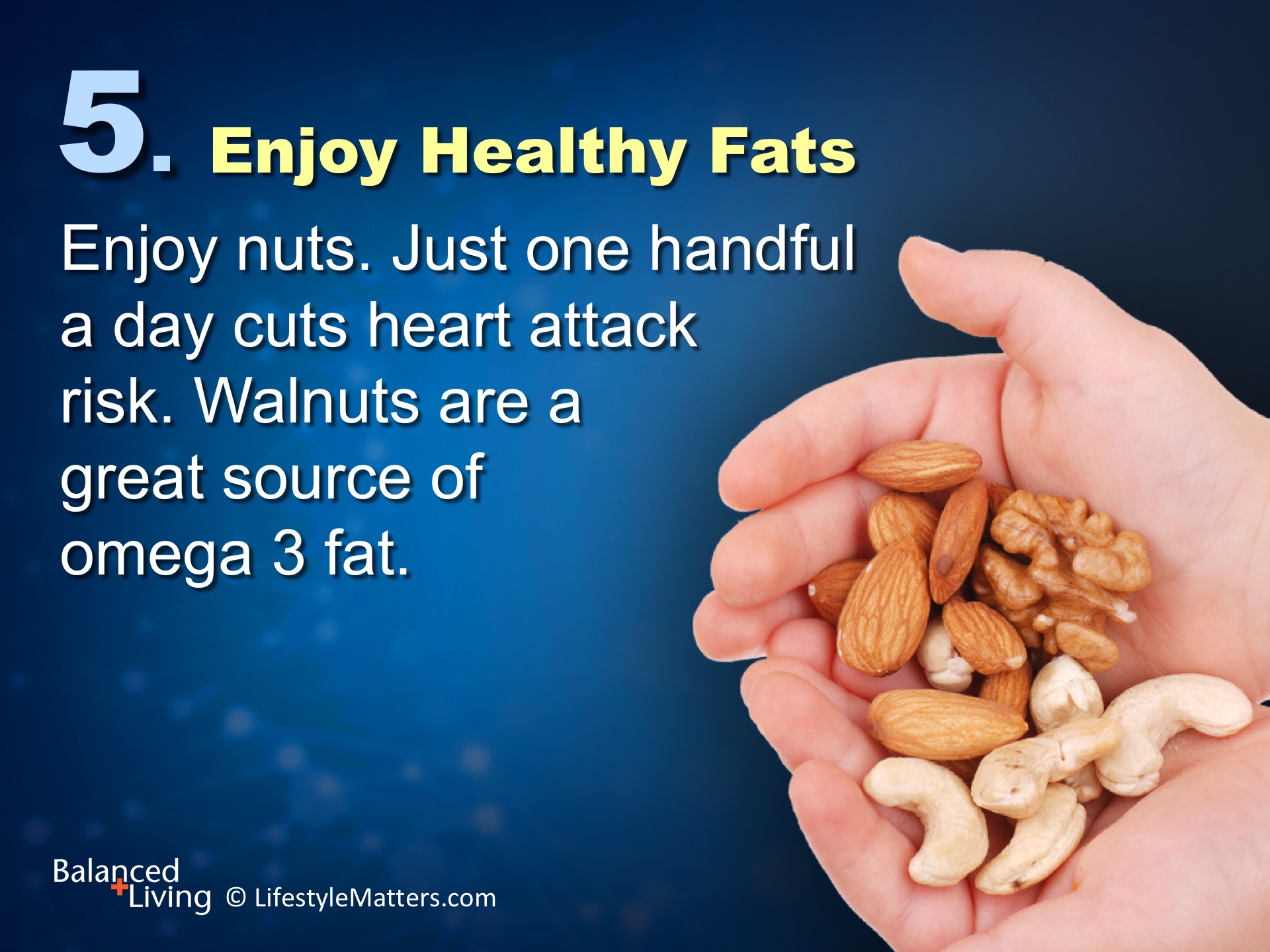 [Speaker Notes: Read slide.

Raw or dry roasted nuts are the best choice.  

They lower inflammation, control appetite, and improve brain health!]
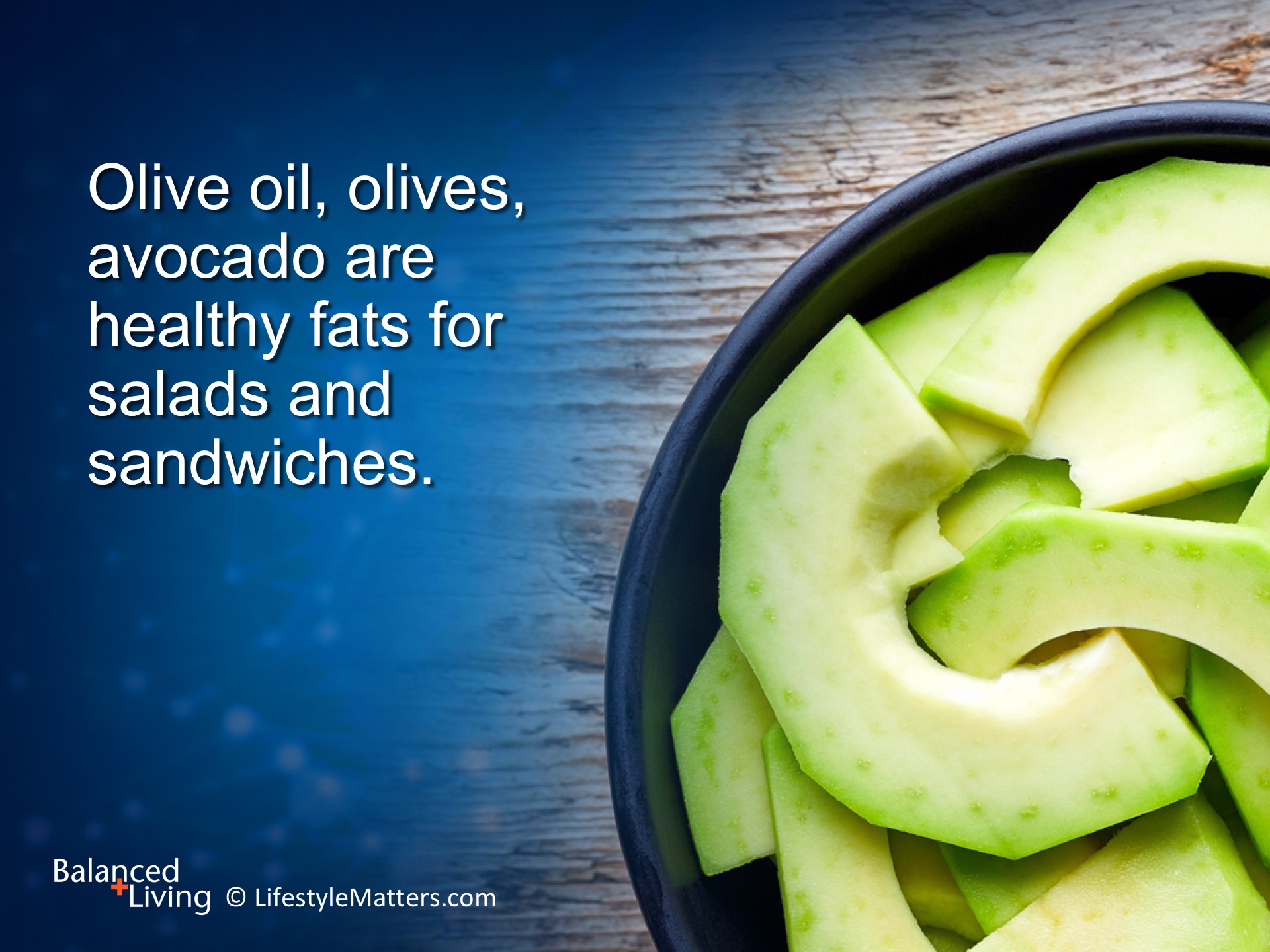 [Speaker Notes: Read slide.

The brain-healthy mono-and poly-unsaturated fats include flax, chia, sunflower, sesame, and other seeds.  

Including these types of fats in the diet helps to dial down pain due to inflammation and even lower stress!

What are some creative ways to include more of these foods at mealtime?  

Breakfast?  (Wait for response)

Main meal?  (Wait for response)]
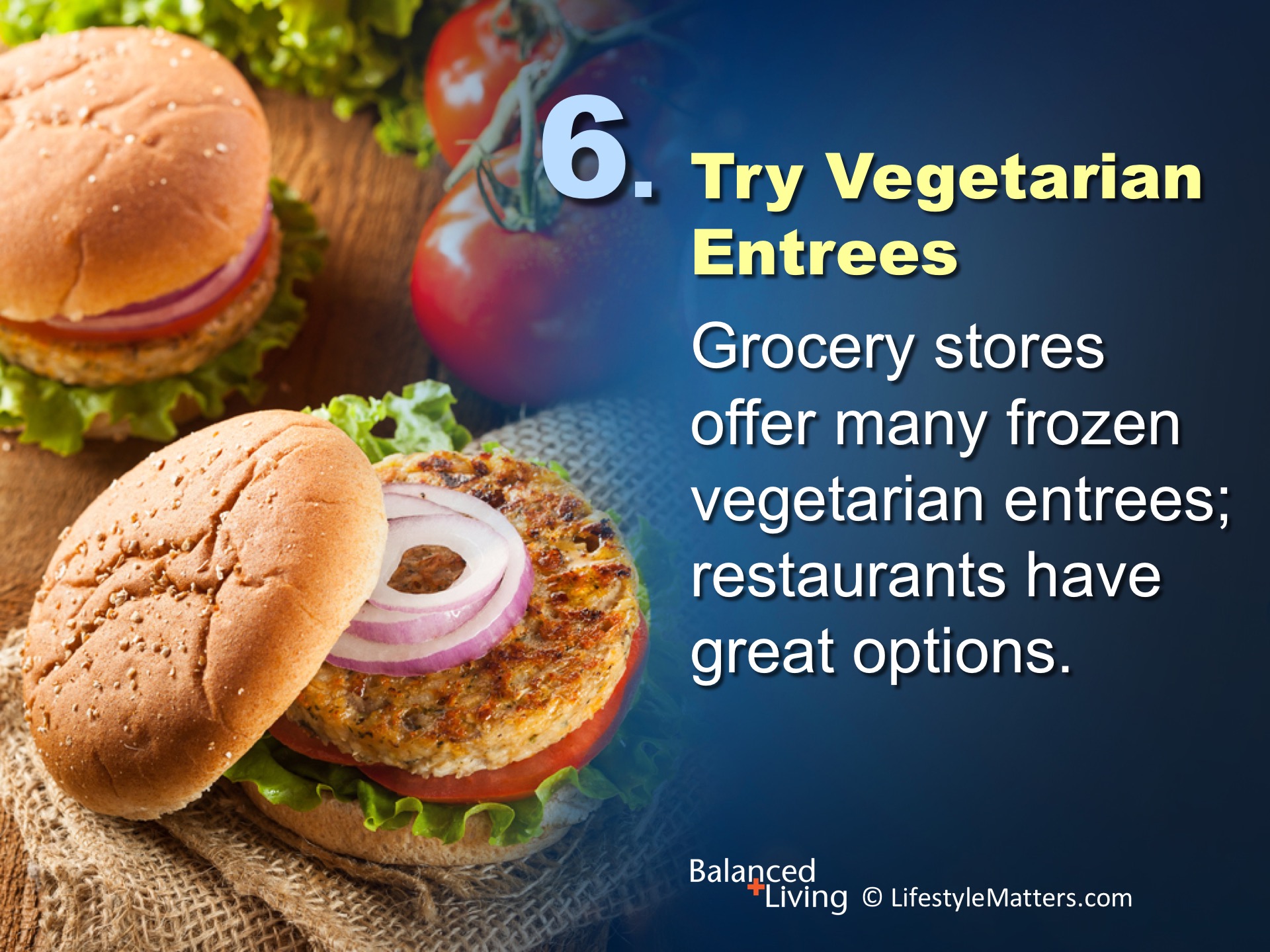 [Speaker Notes: Read slide.

Options include tasty tofu and soy burgers; garden or black bean burgers; patties, burger crumbles, and sausage.

Have you found something you especially enjoy?  (Wait for response)

(Note, These options will vary in sodium content, so read labels)]
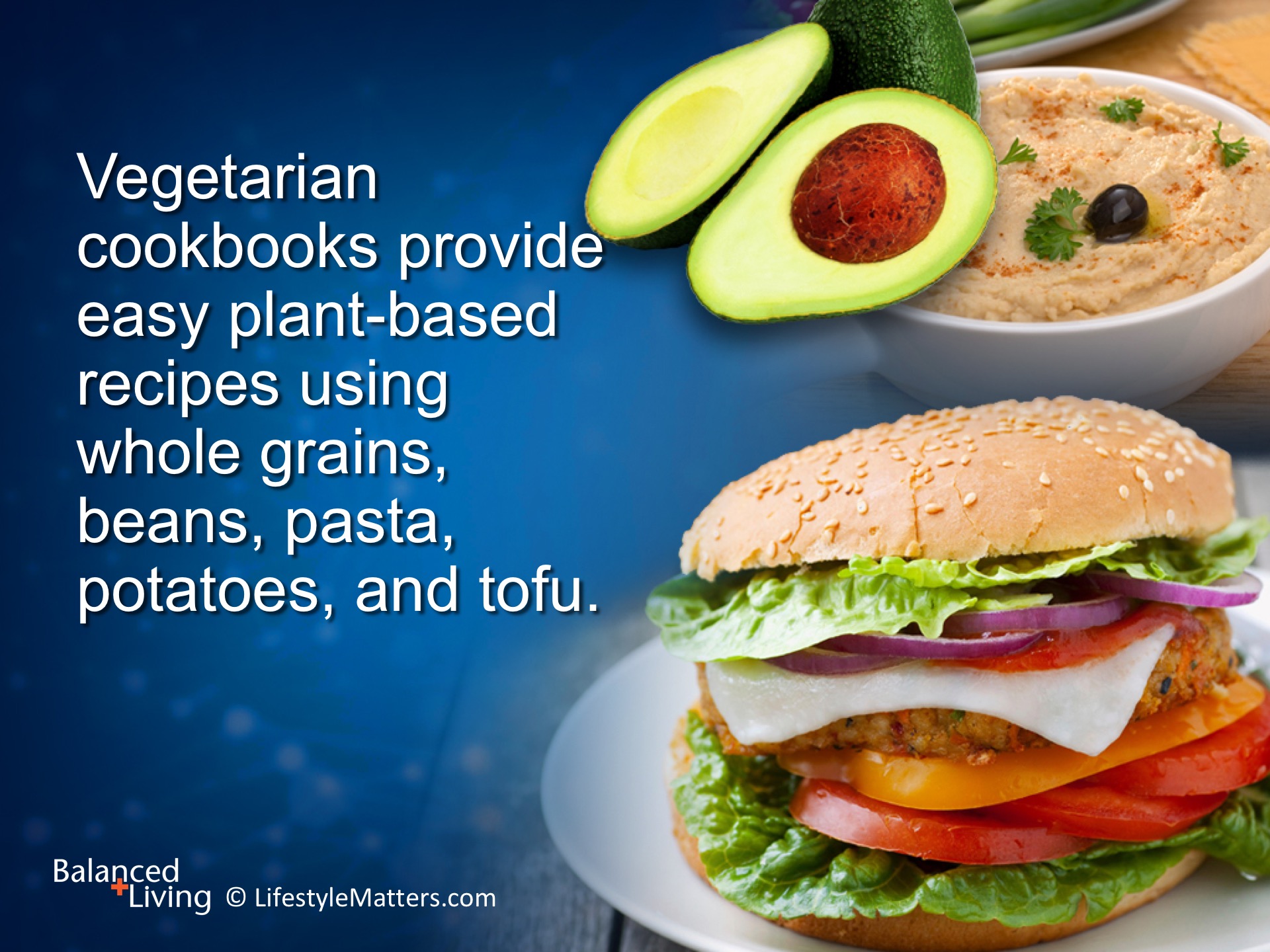 [Speaker Notes: Read slide.]
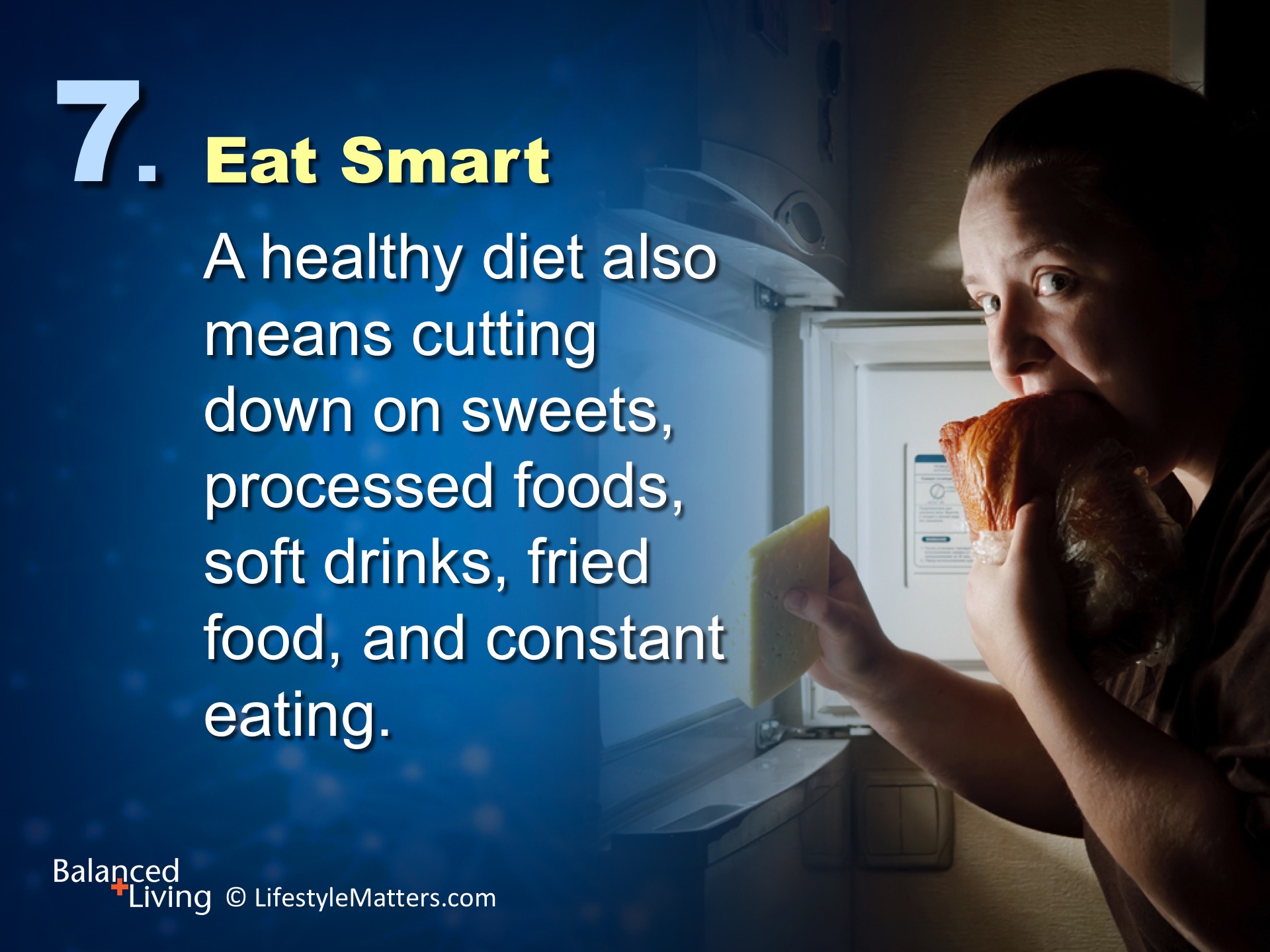 [Speaker Notes: A healthful diet is about abundance, not deprivation.  Read slide.

Get essential Vitamin B12 for your brain, nerve health, and immune system. B12 may be found in fortified cereals and vegetarian foods or a daily supplement.

Vitamin D is also essential. Get your levels checked and supplement as needed.]
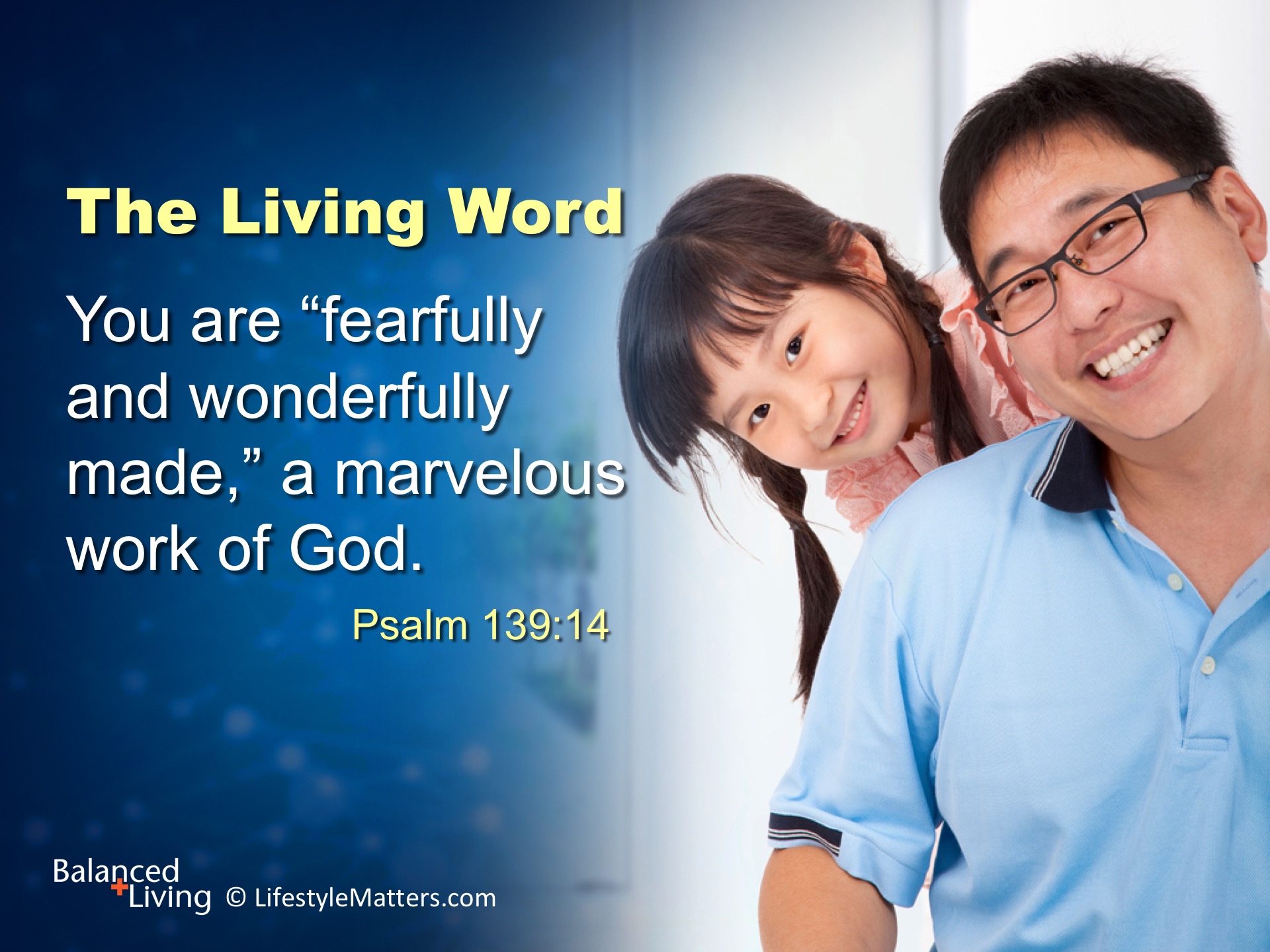 [Speaker Notes: Read slide.

King David described human beings as a wonder of God’s creation. 

You are made in the image of God and He has a good plan for you, a future, and a hope. Jeremiah 29:11]
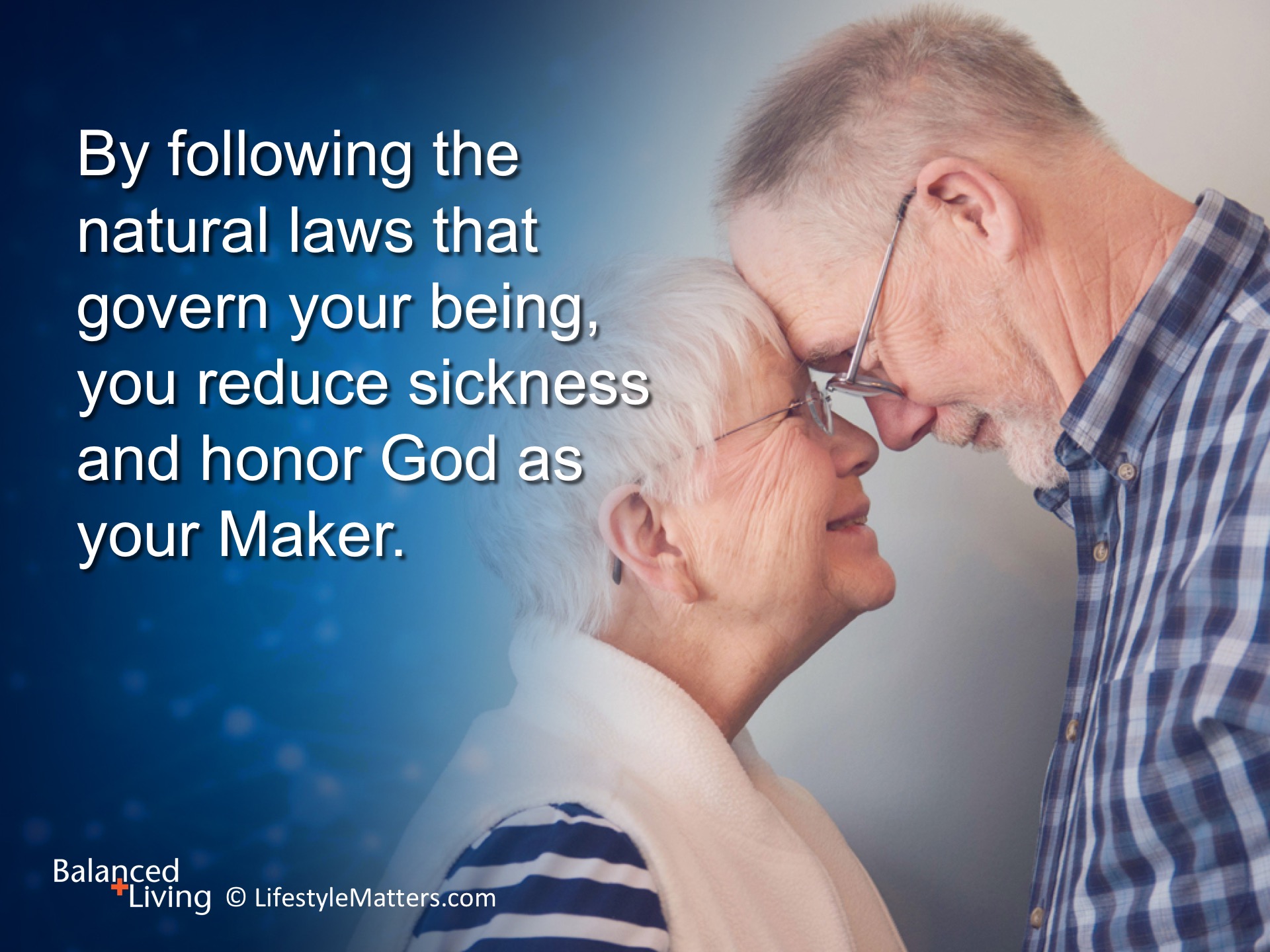 [Speaker Notes: Read slide.

You have a choice as to how you take care of the beautiful body that you have been given.

Science has discovered that choices make a difference. 

We have been given evidence on how to live life abundantly. 

Taking care of the gift of life is showing honor and respect to your Creator.]
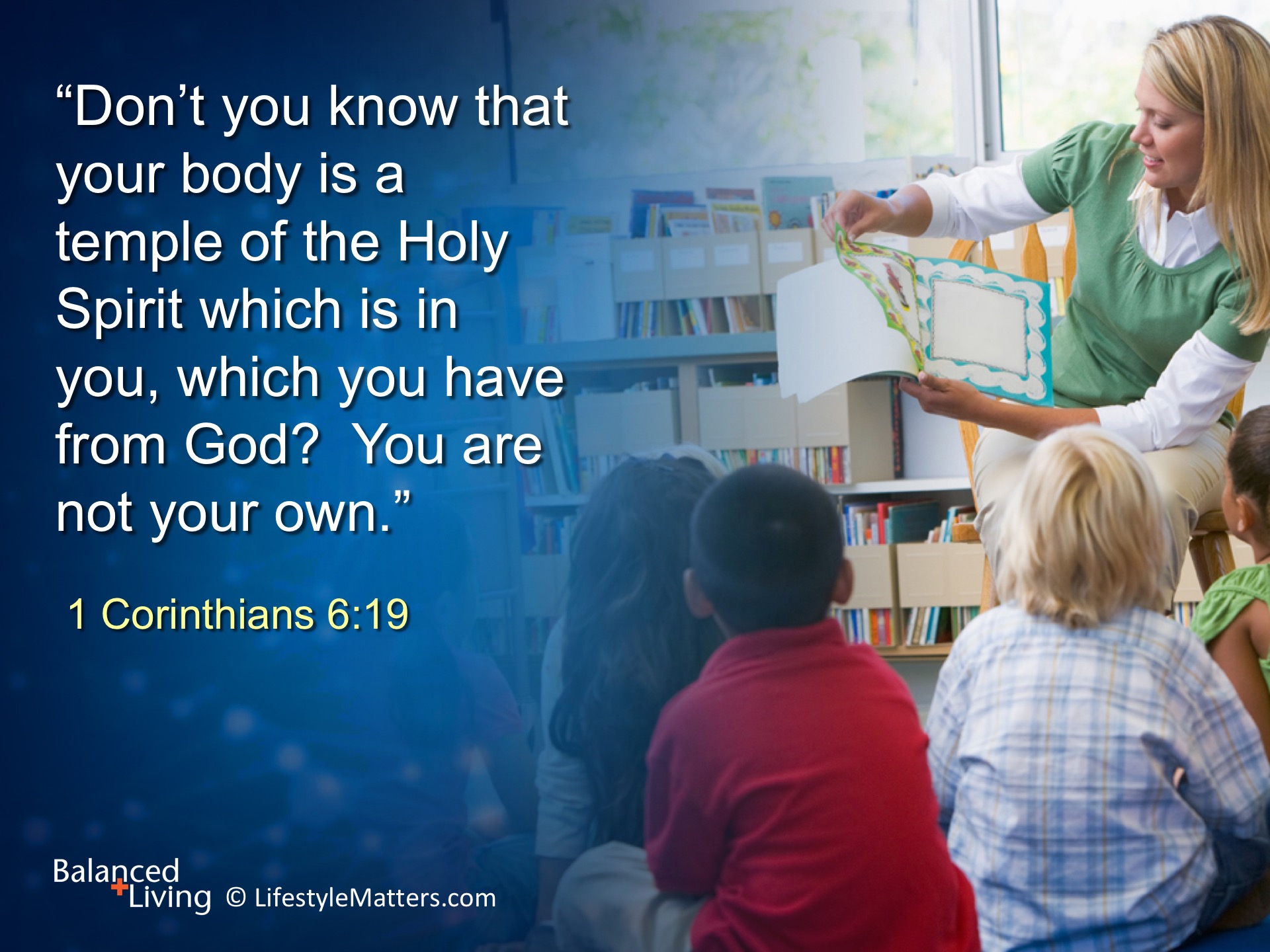 [Speaker Notes: How sacred is your body? Read slide.

Our bodies were created to be a sacred place….temple or dwelling place for God’s spirit.

We are accountable to Him for the way in which we care for our bodies.]
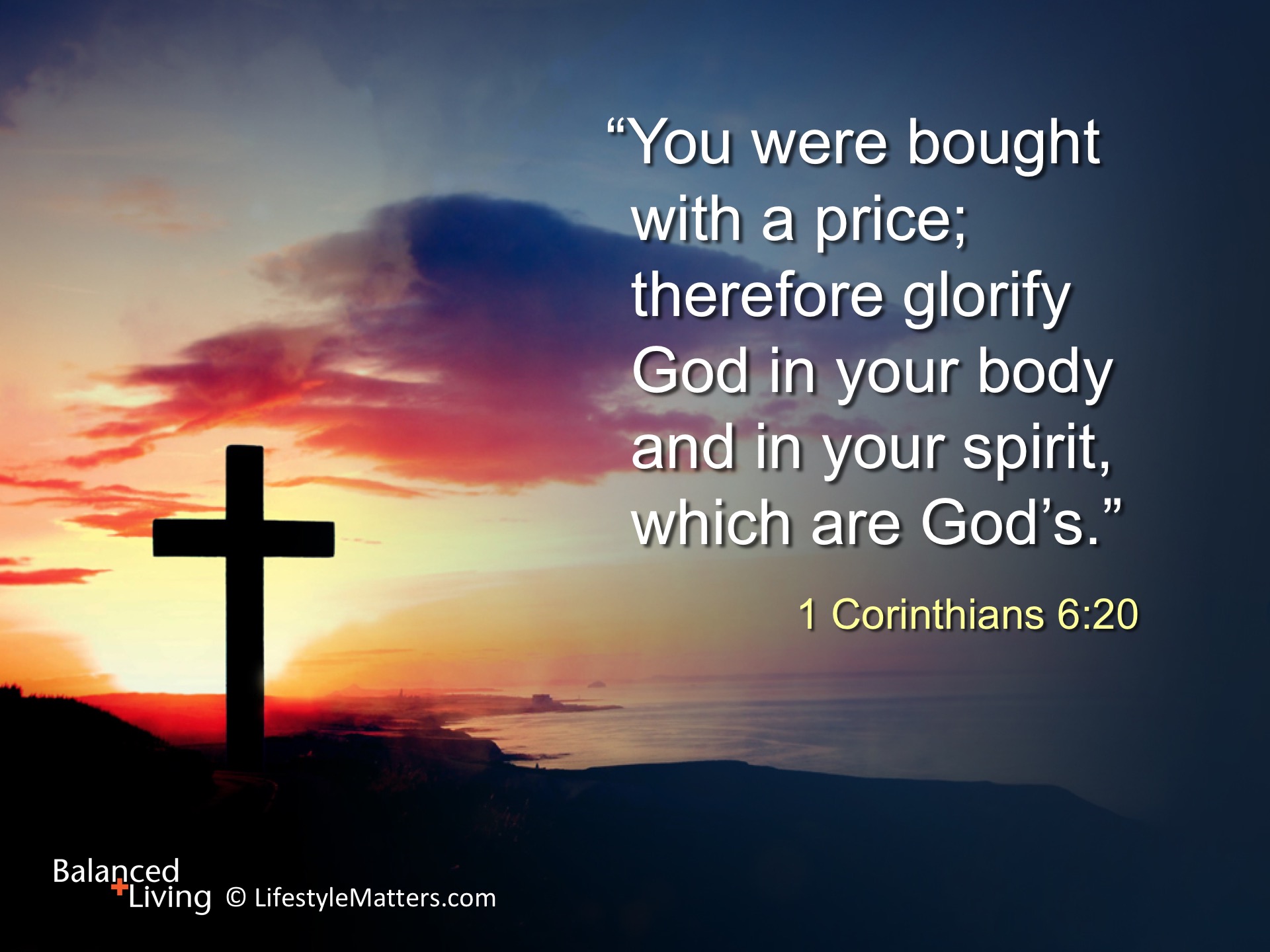 [Speaker Notes: Read slide.

By making healthy lifestyle choices you will have a healthier body and brain. 

This will help you be able to better hear God’s voice to you.

God wants you to be able to hear His voice. He wants to lead you in every area of your life. 

Is this your desire…to make healthier choices for a healthier body and brain?

Raise your hand as you say, “Yes. God please give me the power to make healthier choices so that your spirit will dwell in me!” (Raise your hand and wait for audience response.)]